http://i.qkme.me/363u7y.jpg
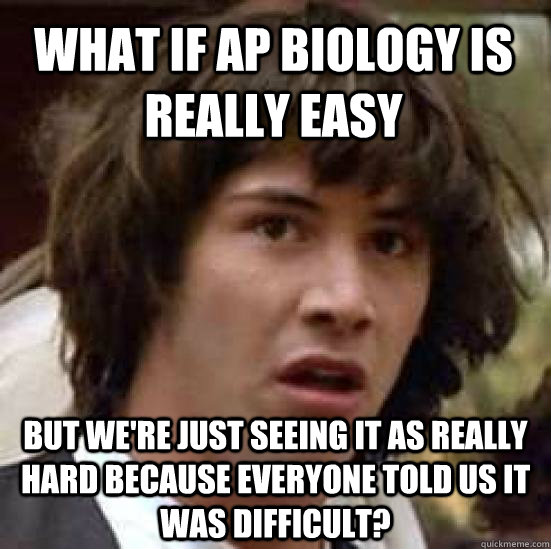 TIPS FOR TAKING THE AP BIO EXAM
By Kelly Riedell/Brookings Biology
Includes information about the AP Biology exam from the 2019 Course and Exam Description (CED) and suggestions based on my experiences as an AP BIOLOGY teacher
https://www.allexamgurublog.com/2016/07/introduction-to-sociology-questions-and-answers.html
MULTIPLE CHOICE QUESTIONS

If you don’t understand the question, look at the answer choices for clues for what the question is about.

Each question counts the same.  Don’t get stuck on a question. Make your best guess.

Otherwise you may run out of time and not get to answering some questions that you may know the answers to.

If you absolutely don’t have a clue, guess.Don’t leave any blank. There’s NO penalty for guessing.
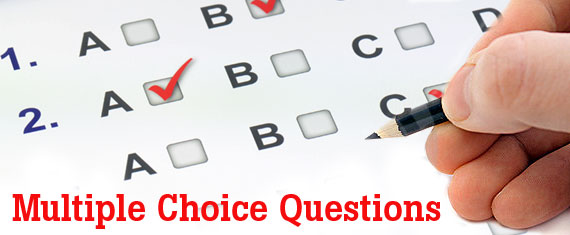 https://secure-media.collegeboard.org/apc/ap19-frq-biology.pdf
NOTE: THIS IS NOT A SECURE TEST QUESTIONIt is posted on the College Board website
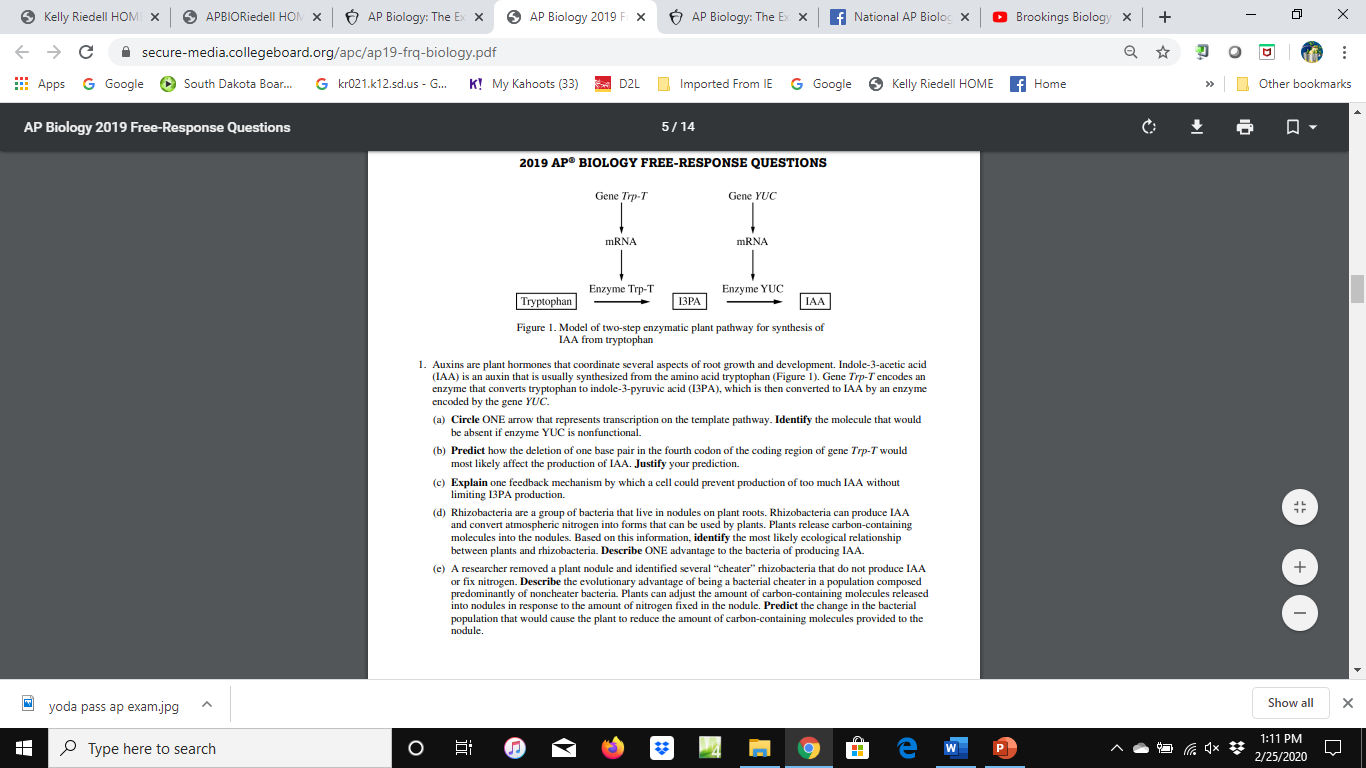 If you are taking the in person/paper exam.
Read through the FRQ questions 1st and circle the POWER WORDS

Each of these is aPOINT!

As you write your answers, check back to see if you are hitting these.
https://secure-media.collegeboard.org/digitalServices/pdf/ap/apcentral/ap13_frq_biology.pdf
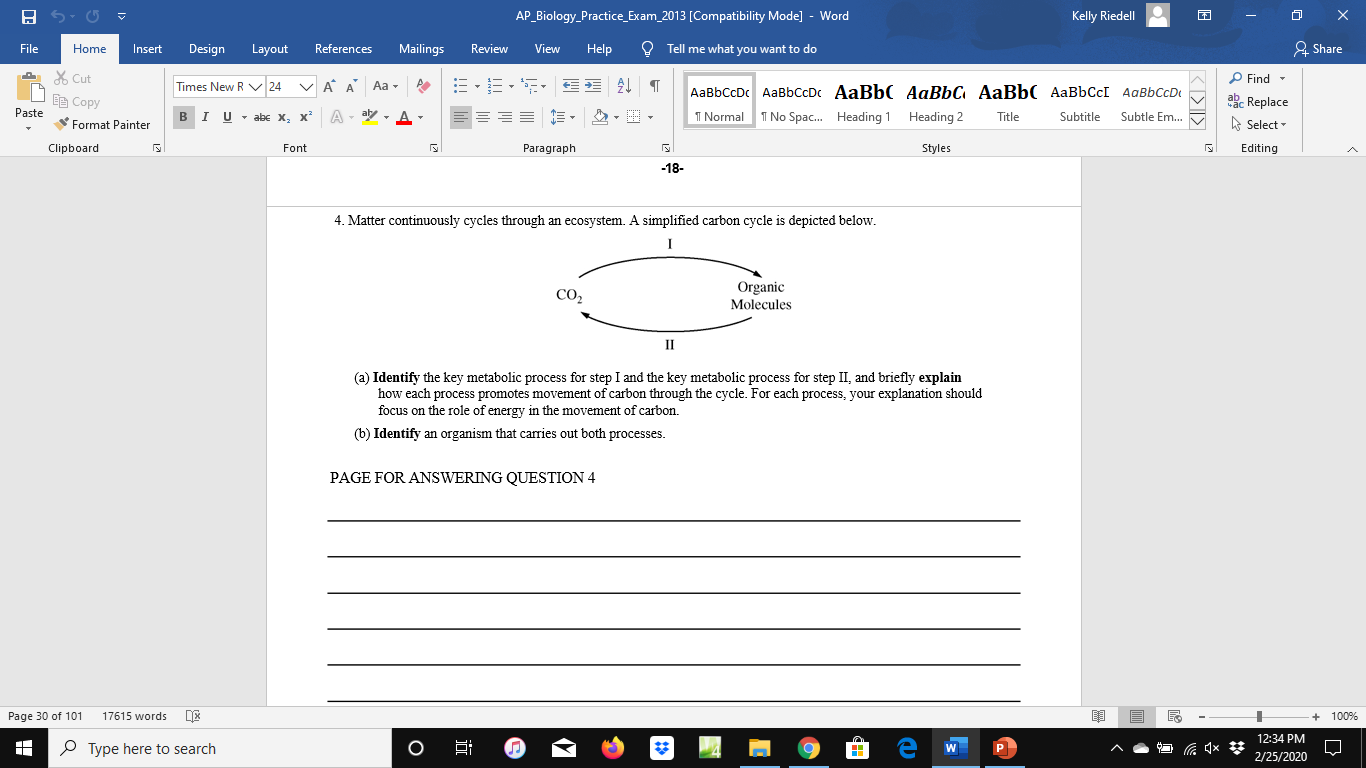 If you are taking the in person/paper exam
Read through the questions again. Jot down some notes here
What do you know?What do you want to be sure and include in your answer?What will help you answer the ?
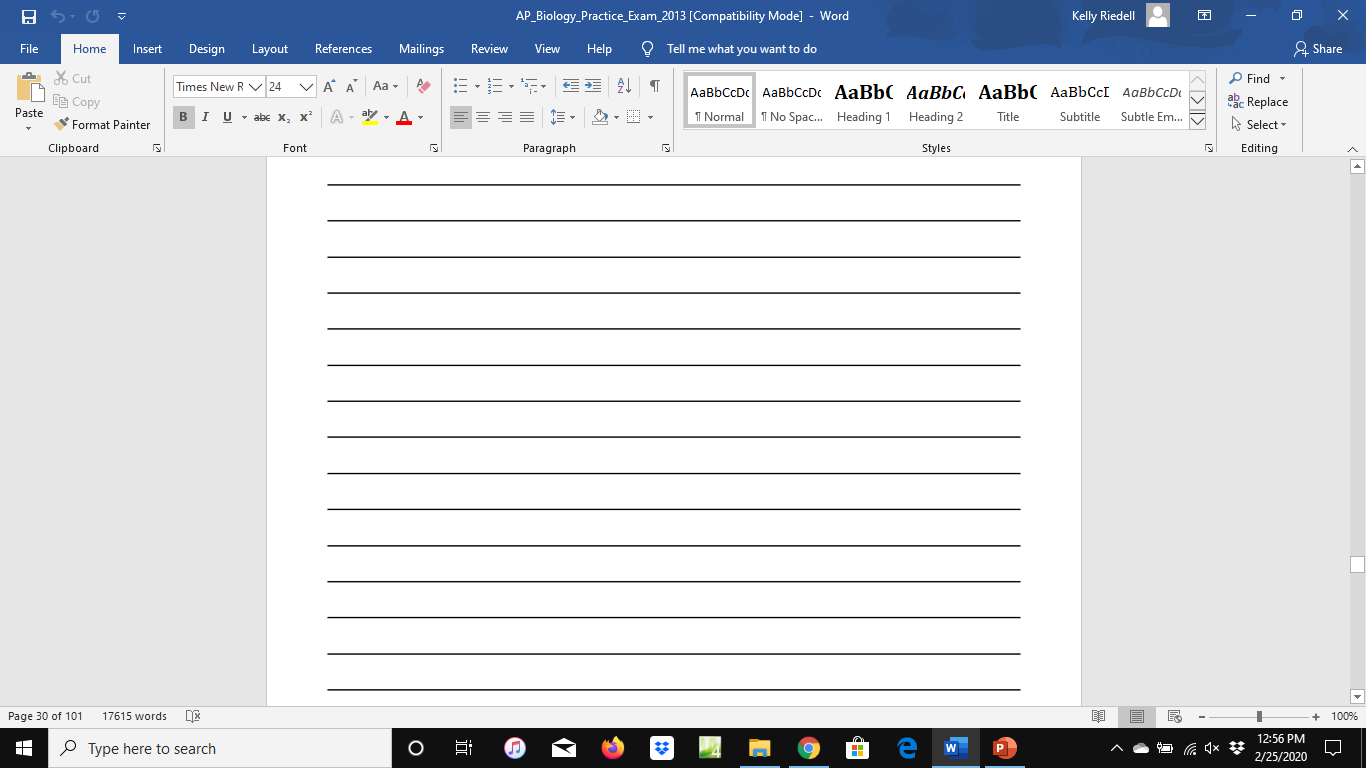 BUT REMEMBER Only answers written HERE can earn points!
NOTE: THIS IS NOT A SECURE TEST QUESTIONIt is posted on the College Board website
https://media.istockphoto.com/illustrations/brain-freeze-illustration-id166010577
http://www.clipartbest.com/thinking-cartoon-gif
FRQ’s
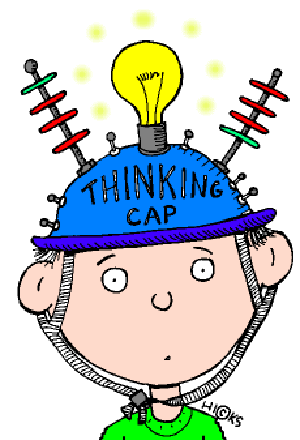 On a big point question even if you can’t answer all the parts look to see if there are one or two parts you know something about and answer those.
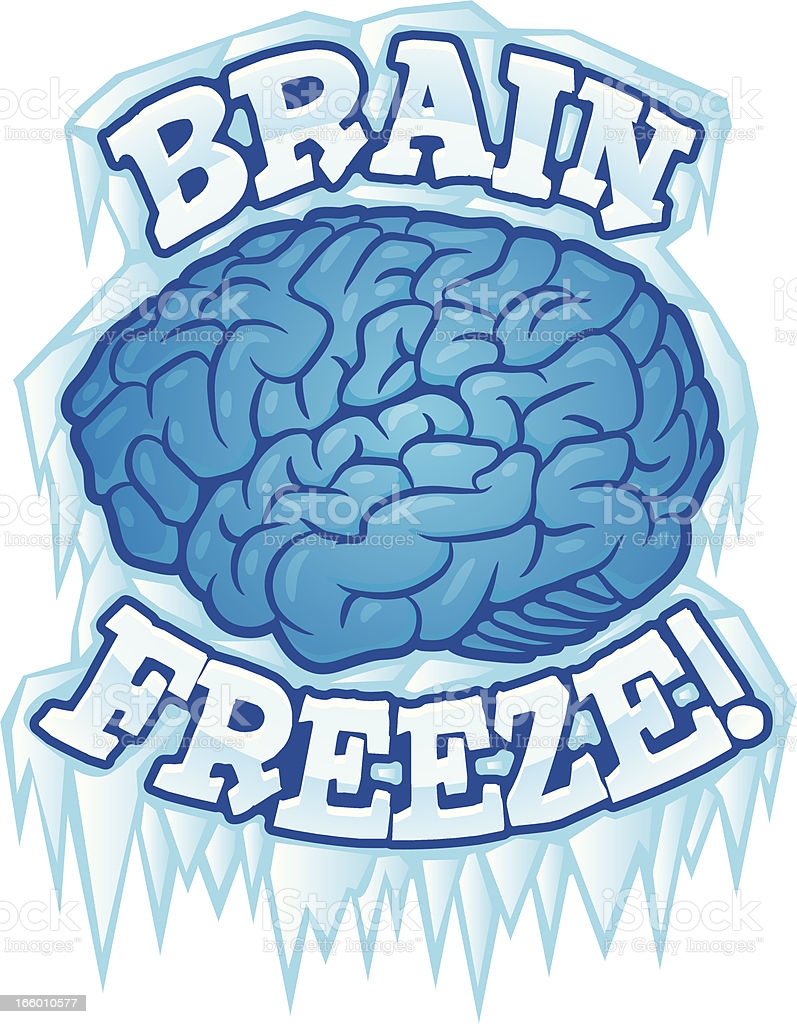 Describe it, if you can’t name it.
https://giphy.com/gifs/frustrated-writing-writers-block-dvtl5jBWB35pC
FRQ’s
WRITE IN PEN!!!!!!!
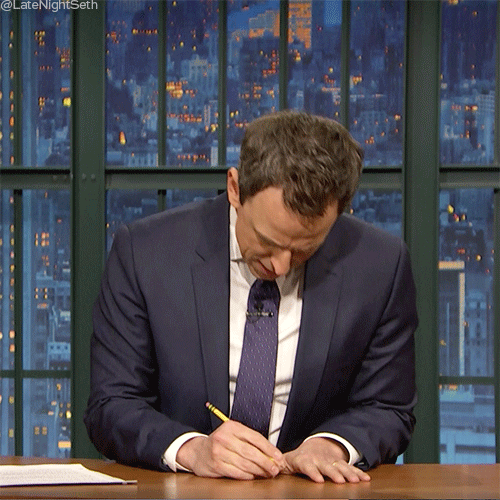 Exams are stored in boxes in a hot warehouse 
before being scanned for teachers to read.
*Pencil smears and it’s harder to read when scanned.
   *ERASABLE PENS fade in heat.
Draw graphs IN PENCIL and go back over IN PEN once you know the scaling is correct.
http://inpathybulletin.com/wp-content/uploads/2014/06/erasing-your-VP-mistakes.jpg
https://giphy.com/gifs/art-finals-buildyourown-PnbMbq2k4HNisBBJ9g
FRQ’s
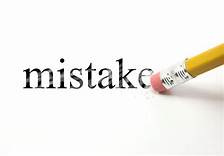 “BUT I’M WRITING IN PEN          what if I make a mistake . . . “
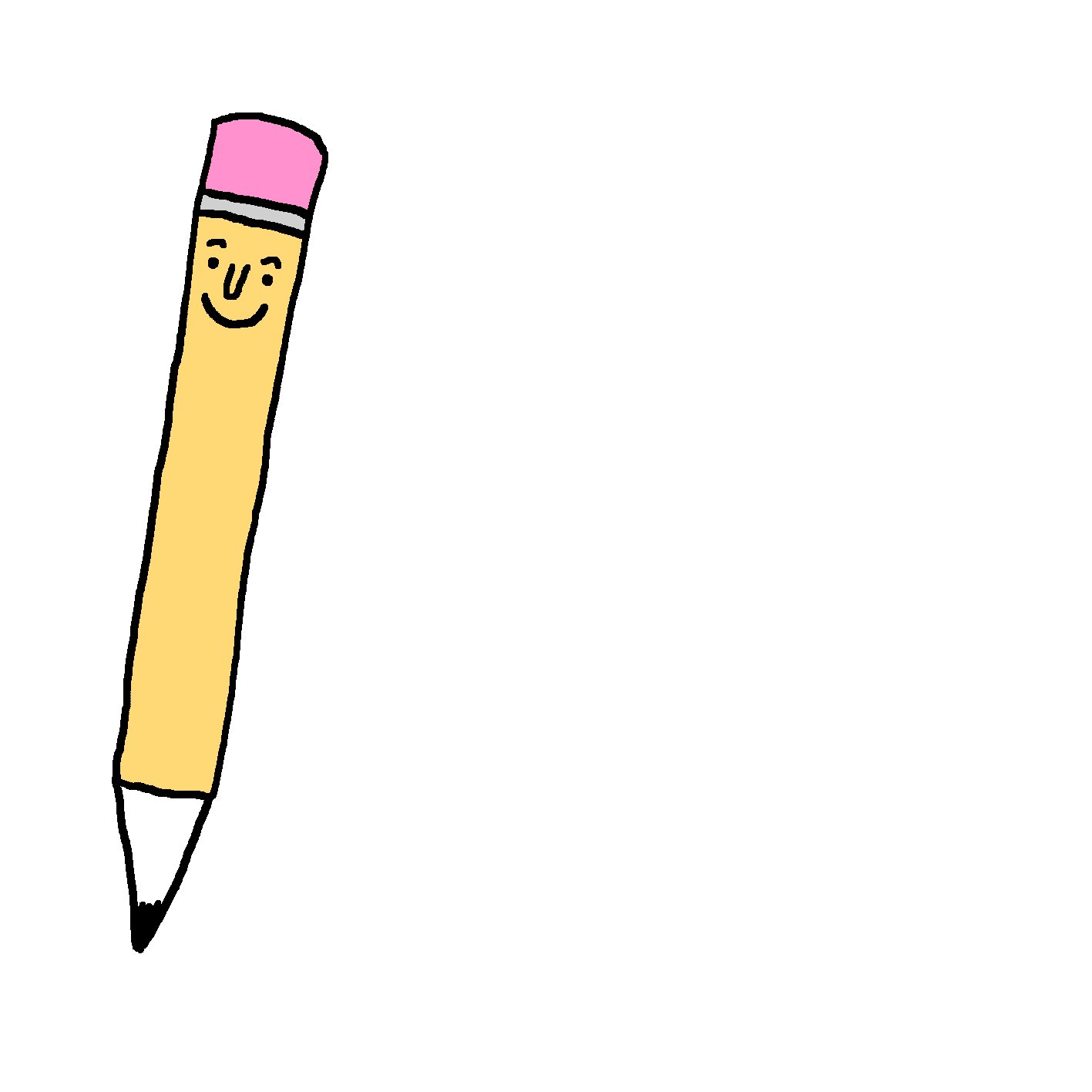 DRAW A SINGLE LINE THROUGH IT.
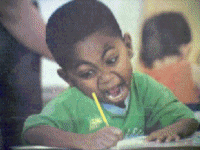 DON’T WASTE TIME BLACKING IT ALL OUT! 
If there is a line through it readers won’t read it.
https://giphy.com/gifs/frustrated-writing-writers-block-dvtl5jBWB35pC
WRITE 
LEGIBLY
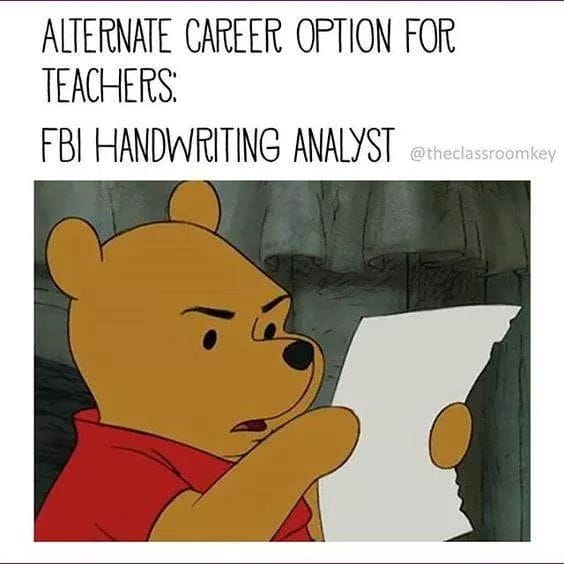 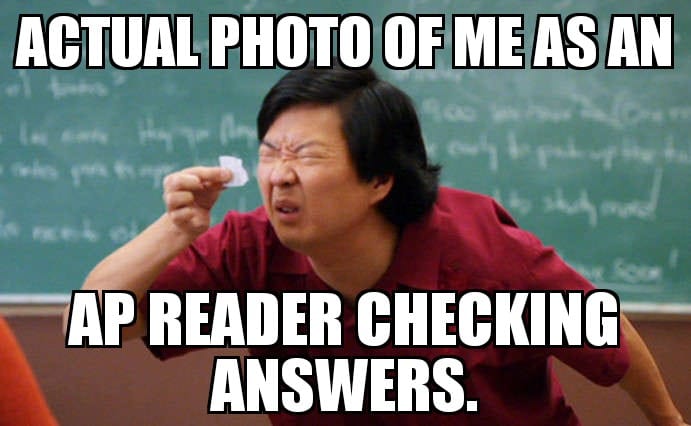 https://www.facebook.com/photo.php?fbid=10156868450043937&set=gm.2311799459086488&type=3&theater&ifg=1
https://www.facebook.com/photo.php?fbid=10216725116578015&set=gm.2308940229372411&type=3&theater&ifg=1
FORGET WHAT YOUR ENGLISH TEACHER TOLD YOU ABOUT WRITING ESSAYS!
GET TO THE GUTS!
 NO introductory/closing paragraphs
 DON’T rewrite the ? stem in your answer !!!
THESE ARE ESSAY QUESTIONS!~ USE COMPLETE SENTENCES 
~ NO BULLETS*

* UNLESS THE POWER WORDS ASK YOU TO           IDENTIFY or LIST
MAKE IT EASY FOR THE READER TO FIND YOUR ANSWERS
https://www.facebook.com/photo.php?fbid=10215152835950449&set=gm.2311330409133393&type=3&theater&ifg=1
MAKE IT EASY FOR THE READER TO FIND YOUR ANSWERS
THAT SAID . . . 
If you don’t label your sections OR if you write an answer to part A in with your part B answer it still counts. The reader will find it.
Readers will read every word you write.

If you answer correctly, then contradict your answer later you lose that earned point.

If you answer incorrectly then go on to correct your error. You get the point.
NO POINTS FOR JUST REPEATING INFO GIVEN IN THE PROMPT
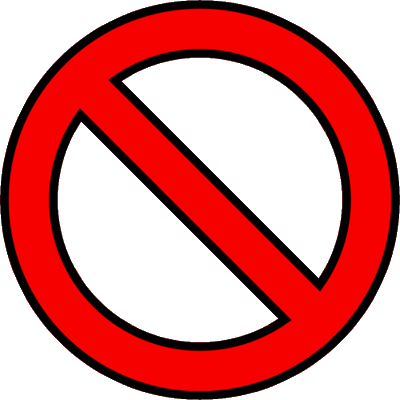 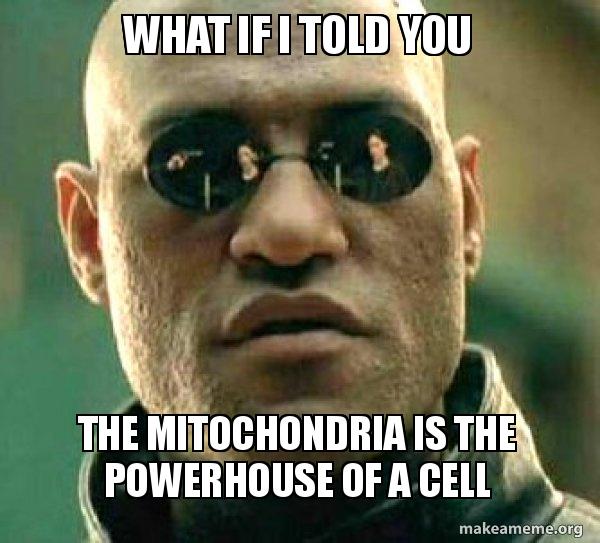 USE AP LEVEL VOCAB
SHOW WHAT YOU KNOW
You are trying to show that you understand enough
to earn credit for a year of college level biology
https://media.makeameme.org/created/what-if-i-6240ud.jpg
WATCH YOUR PRONOUNS

IT CHANGED.
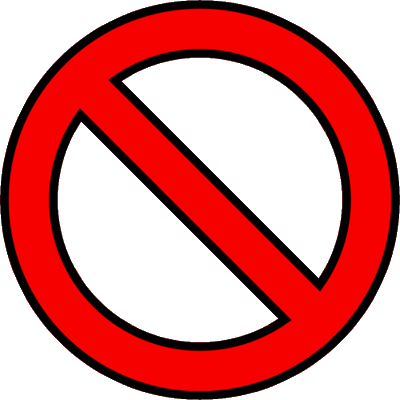 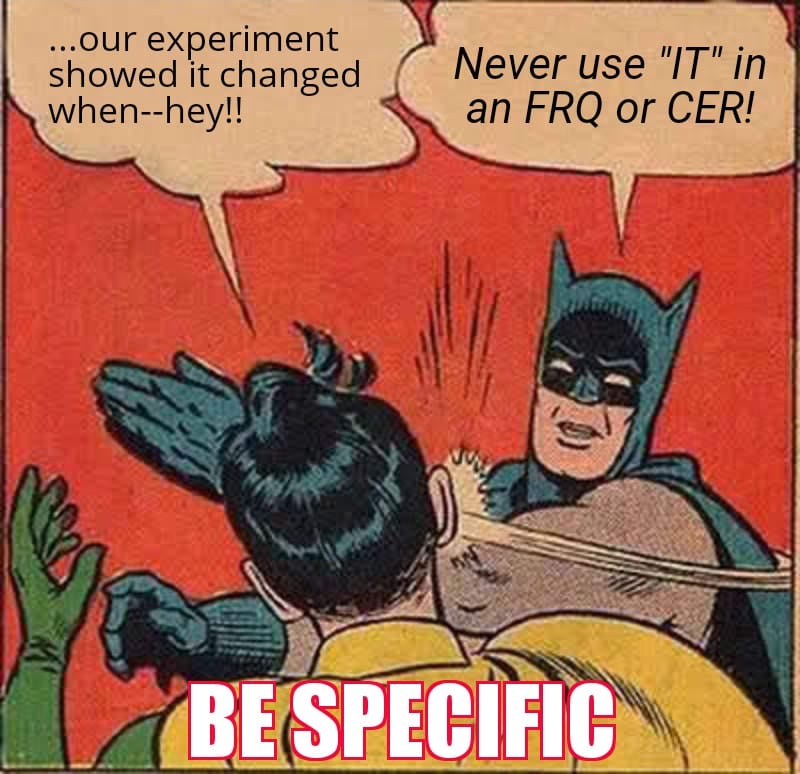 What changed?How did it change?How do you know?
Don’t be vague/over dramatic
It will  > > > 
. . . be harmful to organism
. . . will help organism. . . Everything will die.
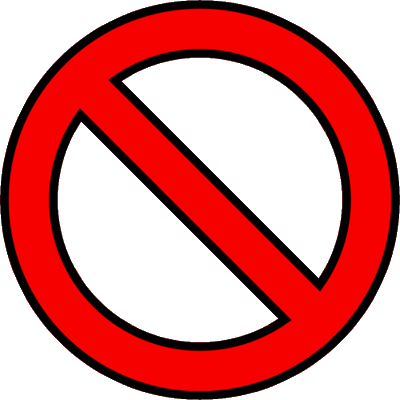 https://www.facebook.com/photo.php?fbid=10213781773914903&set=p.10213781773914903&type=3&theater
ANSWERS SHOULD BE COMPLETE!
Units with Numbers: 
When asked to discuss quantitative data, don’t forget to include units.  Credit is not granted for numbers without units.
Directionality in Trends:
If asked to describe a trend, be sure to address whether the trend is increasing, decreasing or remaining constant.
Making Comparisons: 
If asked to compare two groups or explain differences between them, be sure you address BOTH groups, not just one.
16
Slide from LEE FERGUSON
KNOW WHAT THEY ARE ASKING FOR
EVERY POWER WORD IS A POINT!
JUSTIFY
IDENTIFY
DISCUSS
DESCRIBE
EXPLAIN
PREDICT
CALCULATE
PROVIDE REASONING
PROVIDE EVIDENCE
MAKE A CLAIM
DRAW/CONSTRUCT
Practice the words
QUIZLET
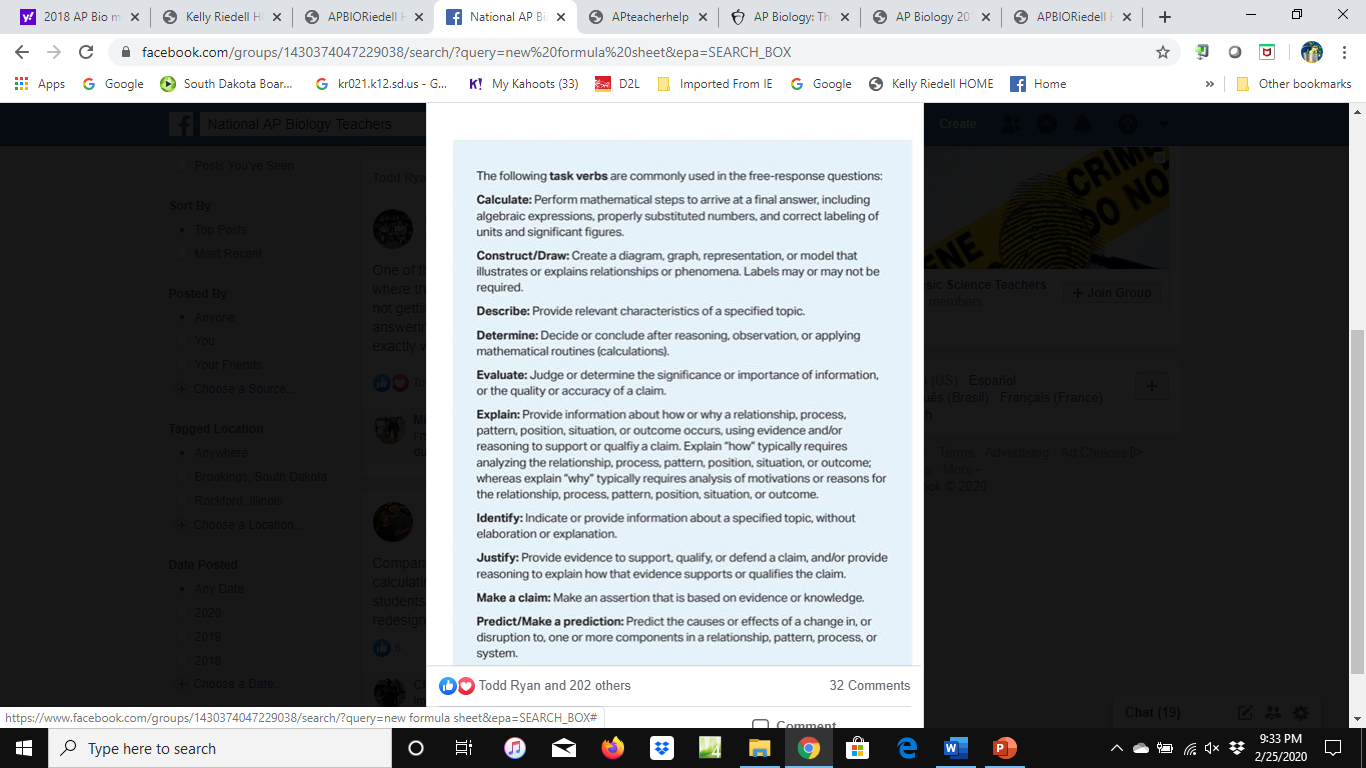 PAGE 199 in new 2019 CED
THERE WILL BE STUFF ON THE EXAM YOU DIDN’T LEARN
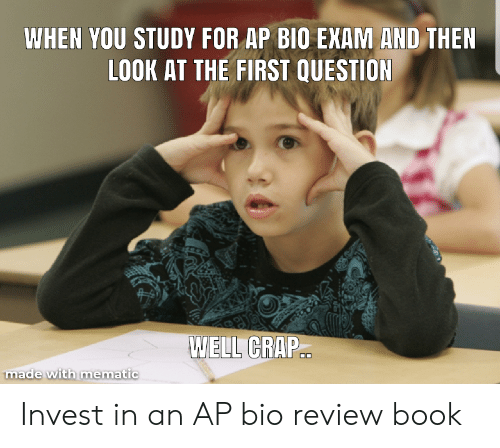 At first glance, the questions may look complicated and are about things 
you never learned BUT . . .

You don’t have to know how to cure 
cancer or understand bee psychology.Look closer. They ARE really asking about things you learned about like cell structure, ecosystems, hypo/hypertonic situations, gene regulation, cell signaling, transport, symbiotic relationships, genetics, evolutionary processes, homeostasis, metabolism, food chains, water potential . . .
https://me.me/i/when-you-study-for-ap-bio-exam-and-then-look-660f27aef726442fa4b99912b6d9ed8d
https://secure-media.collegeboard.org/ap/pdf/ap-biology-frq-2017.pdf
NOTE: THIS IS NOT A SECURE TEST QUESTIONIt is posted on the College Board website
2017 EXAMMany species of bacteria grow in the mouth of animals and can form biofilms on teeth (plaque).  Within plaque, the outer layers contain  high levels of oxygen and the layers closest to the tooth contain low levels of oxygen.  The surface of the tooth is covered with a hard layer of enamel, which can be dissolved under acidic conditions. When the enamel breaks down the bacteria in plaque can extract nutrients from the tooth and cause cavities.

Certain types of bacteria (e.g., Streptococcus mutans) thrive in the innermost anaerobic layers of the plaque and are associated with cavities. Other types of bacteria (Streptococcus sanquinis) compete with S. mutans but are unable to thrive in acidic conditions. 

IDENTIFY the biochemical pathway S. mutans uses for metabolizing sugar and DESCRIBE how the pathway contributes to the low pH in the inner layers of plaque.
(b) Normal tooth brushing effectively removes much of the plaque from the flat surfaces but cannot reach the surfaces           between teeth.  Many commercial toothpastes contain alkaline components which raise the pH of the mouth.  PREDICT       how the population size of S. mutans AND S. sanguinis in the bacterial community in the plaque between teeth are likely           to change when these toothpastes are used.
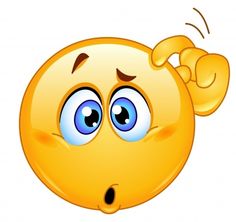 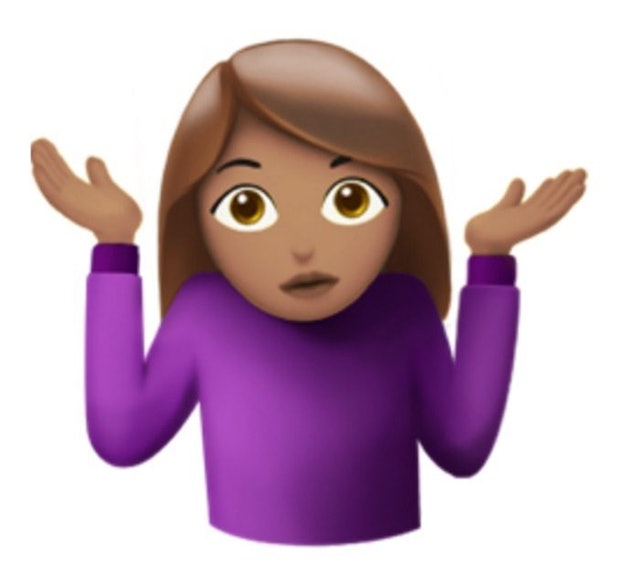 Biofilms???Streptococcus mutans???
Cavities ? ? ?
REALLY ? 
WE NEVER STUDIED THIS !
Images from:https://www.pinterest.com/sum1610/emoji/
https://www.elitedaily.com/social-news/new-ios-update-sassy-emojis/1677642
THERE WILL BE STUFF ON THE EXAM YOU DIDN’T LEARN
LOOK CLOSER AT THE QUESTIONS. 
WHAT ARE THEY ASKING ABOUT?
IDENTIFY the biochemical pathway S. mutans uses for metabolizing sugar and DESCRIBE how the pathway contributes to the low pH in the inner layers of plaque.
(b) Normal tooth brushing effectively removes much of the plaque from the flat surfaces but cannot reach the surfaces         between teeth.  Many commercial toothpastes contain alkaline components which raise the pH of the mouth.  PREDICT        how the population size of S. mutans AND S. sanguinis in the bacterial community in the plaque between teeth are likely to        change when these toothpastes are used.
NOTE: THIS IS NOT A SECURE TEST QUESTIONIt is posted on the College Board website
THERE WILL BE STUFF ON THE EXAM YOU DIDN’T LEARN
LOOK CLOSER AT THE QUESTIONS. 
WHAT ARE THEY ASKING ABOUT?
IDENTIFY the biochemical pathway S. mutans uses for metabolizing sugar and DESCRIBE how the pathway contributes to the low pH in the inner layers of plaque.
(b) Normal tooth brushing effectively removes much of the plaque from the flat surfaces but cannot reach the surfaces         between teeth.  Many commercial toothpastes contain alkaline components which raise the pH of the mouth.  PREDICT        how the population size of S. mutans AND S. sanguinis in the bacterial community in the plaque between teeth are likely to        change when these toothpastes are used.
They are asking about pathways for metabolizing sugar.I KNOW you learned about fermentation and cellular respiration!
a) How are fermentation/cellular respiration impacted by the presence/absence of oxygen?    Where would each of these be happening?
    Which of these could affect the pH and make the inner layer more acidic?    
b) is asking how changing an environment might affect populations that live there. If you know     something about the characteristics of the populations, you should be able to make a prediction    about which population would respond best to the new more alkaline conditions.
THERE WILL BE STUFF ON THE EXAM YOU DIDN’T LEARN
Even if it seems like the question is about something you never learned, the prompt will contain information to help steer you towards what they are looking for and help you answer the question. 

LOOK AT THE PROMPT. 
WHAT INFORMATION ARE YOU GIVEN TO HELP YOU ANSWER THE QUESTIONS?
2017 EXAMMany species of bacteria grow in the mouth of animals and can form biofilms on teeth (plaque).  Within plaque, the outer layers contain  high levels of oxygen and the layers closest to the tooth contain low levels of oxygen.  The surface of the tooth is covered with a hard layer of enamel, which can be dissolved under acidic conditions. When the enamel breaks down the bacteria in plaque can extract nutrients from the tooth and cause cavities.

Certain types of bacteria (e.g., Streptococcus mutans) thrive in the innermost anaerobic layers of the plaque and are associated with cavities. Other types of bacteria (Streptococcus sanquinis) compete with S. mutans but are unable to thrive in acidic conditions.
NOTE: THIS IS NOT A SECURE TEST QUESTIONIt is posted on the College Board website
https://secure-media.collegeboard.org/ap/pdf/ap-biology-frq-2017.pdf
NOTE: THIS IS NOT A SECURE TEST QUESTIONIt is posted on the College Board website
2017 EXAMMany species of bacteria grow in the mouth of animals and can form biofilms on teeth (plaque).  Within plaque, the outer layers contain high levels of oxygen and the layers closest to the tooth contain low levels of oxygen.  The surface of the tooth is covered with a hard layer of enamel, which can be dissolved under acidic conditions. When the enamel breaks down the bacteria in plaque can extract nutrients from the tooth and cause cavities.

Certain types of bacteria (e.g., Streptococcus mutans) thrive in the innermost anaerobic layers of the plaque and are associated with cavities. Other types of bacteria (Streptococcus sanquinis) compete with S. mutans but are unable to thrive in acidic conditions.
Outer layer has HIGH levels of oxygen

Inner layer has LOW levels of oxygen.S. mutans bacteria thrive here.

S. sanquinis bacteria are unable to thrive in acidic conditions
https://secure-media.collegeboard.org/ap/pdf/ap-biology-frq-2017.pdf
NOTE: THIS IS NOT A SECURE TEST QUESTIONIt is posted on the College Board website
2017 EXAMMany species of bacteria grow in the mouth of animals and can form biofilms on teeth (plaque).  Within plaque, the outer layers contain high levels of oxygen and the layers closest to the tooth contain low levels of oxygen.  The surface of the tooth is covered with a hard layer of enamel, which can be dissolved under acidic conditions. When the enamel breaks down the bacteria in plaque can extract nutrients from the tooth and cause cavities.

Certain types of bacteria (e.g., Streptococcus mutans) thrive in the innermost anaerobic layers of the plaque and are associated with cavities. Other types of bacteria (Streptococcus sanquinis) compete with S. mutans but are unable to thrive in acidic conditions. 

IDENTIFY the biochemical pathway S. mutans uses for metabolizing sugar and DESCRIBE how the pathway contributes to the low pH in the inner layers of plaque.
(b) Normal tooth brushing effectively removes much of the plaque from the flat surfaces but cannot reach the surfaces         between teeth.  Many commercial toothpastes contain alkaline components which raise the pH of the mouth.  PREDICT        how the population size of S. mutans AND S. sanguinis in the bacterial community in the plaque between teeth are likely to        change when these toothpastes are used.
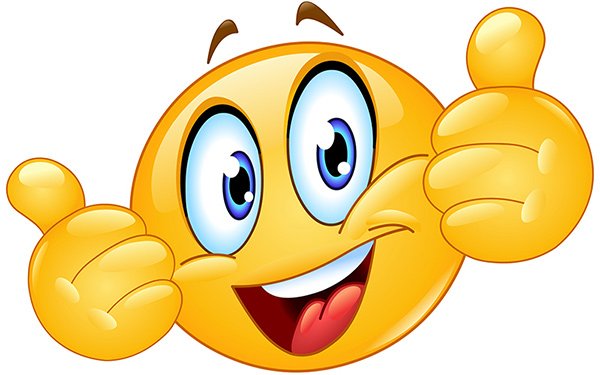 NOW YOU CAN ANSWER THE QUESTIONS !
Check the Scoring Guidelines  to see how you did
https://www.mediapost.com/publications/article/322395/emojis-score-with-mobile-users.html
PAY ATTENTION TO GRAPHS/PICTURES
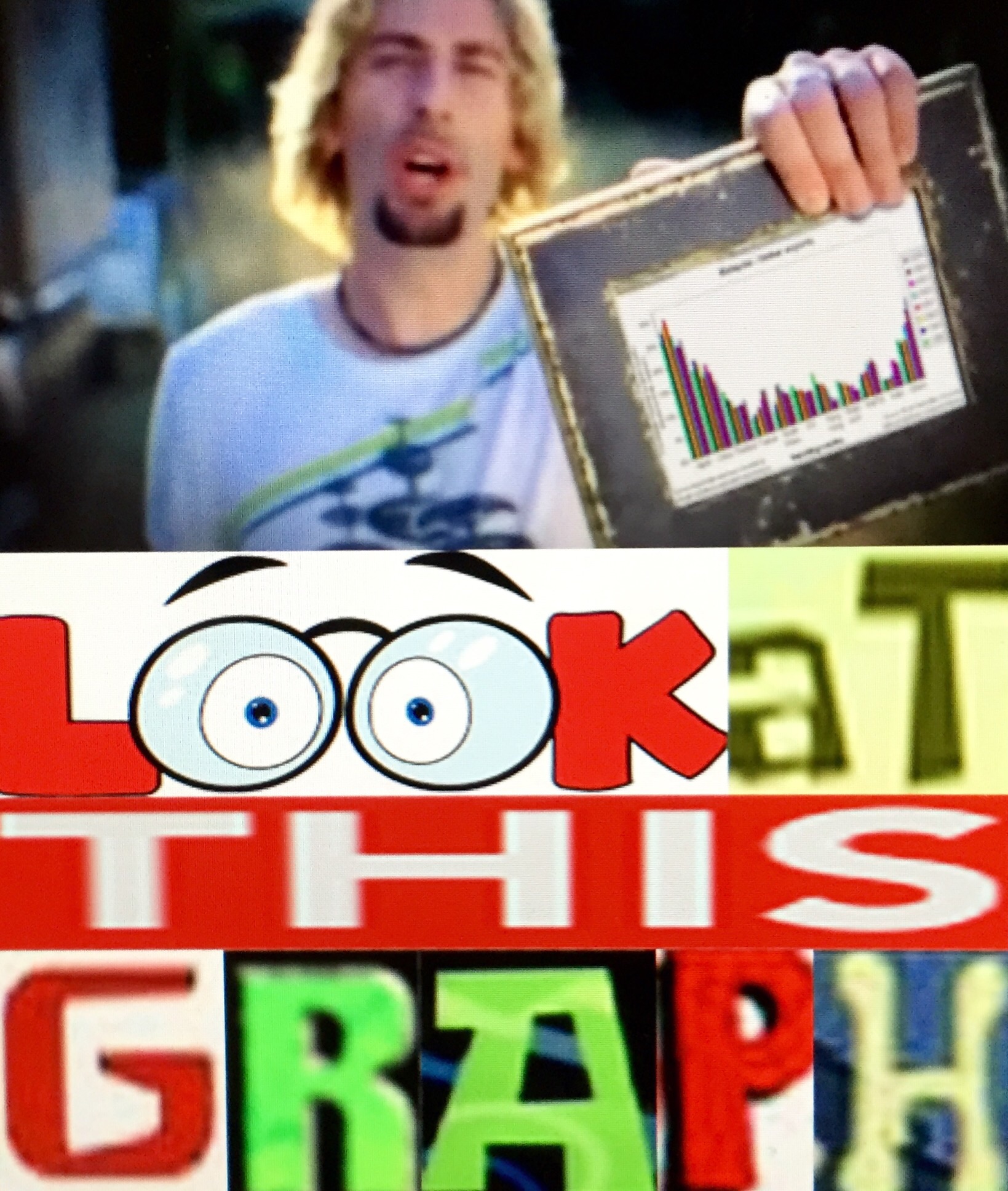 Sometimes just looking at the 
picture can give you the answer 
to the question
https://i0.kym-cdn.com/photos/images/original/000/962/553/000.jpg
https://secure-media.collegeboard.org/ap/pdf/ap18-frq-biology.pdf
NOTE: THIS IS NOT A SECURE TEST QUESTIONIt is posted on the College Board website
?
?
Check  SCORING GUIDELINES to see how you did
DESCRIBE the effect of inhibiting step 3 on the formation of pores AND the release of interleukin from the cell
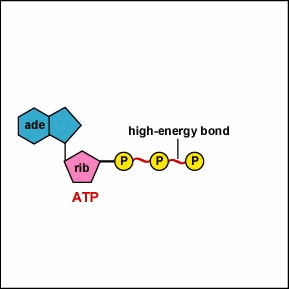 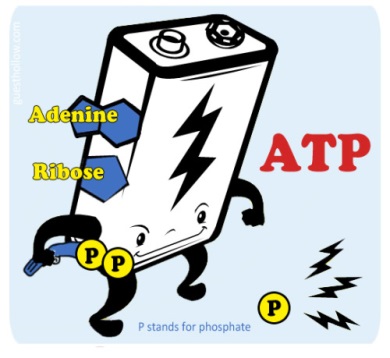 ATP
ANSWER THE PROMPT
2003 B #3DESCRIBE how the properties of water contribute to TWO of the following.     -transpiration     - thermoregulation in endotherms
     - plasma membrane structure
If it asks for TWO  only the first 2 you write about count for points.
So if you write about 3 or 4 you wasted writing time and
if the 2nd one you write about is incorrect, even if your 3rd or 4th answers are correct, you won’t get any more points.
Check SCORING GUIDELINES to see how you did
NOTE: THIS IS NOT A SECURE TEST QUESTIONIt is posted on the College Board website
NOTE: THIS IS NOT A SECURE TEST QUESTIONIt is posted on the College Board website
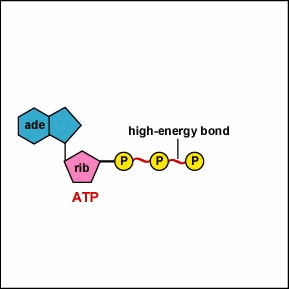 ATP
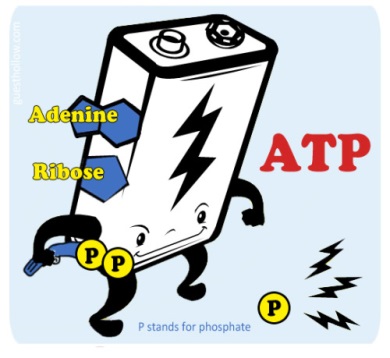 ANSWER THE PROMPT
2001 #4
DISCUSS the following in relation to proteins.     b) The roles of DNA and RNA in protein synthesis
There is plenty you could write about DNA and RNA. . . their structure, what nucleotides they contain, how they are alike or different, role in horizontal gene transfer and viral life cycles, experiments that lead to their discovery, the steps/enzymes involved in DNA replication, DNA as the carrier of genetic code . . .
NONE OF THIS GETS YOU ANY POINTS !
NOTICE “in protein synthesis” in the prompt. Before you start writing, MAKE SURE YOU ARE ANSWERING WHAT THE QUESTION IS ASKING FOR ! Don’t just do a “brain dump” about everything you know about DNA and RNA.
Check SCORING GUIDELINES to see how you did
WHAT WILL BE ON THE EXAM?
 
I DON’T PRETEND TO KNOW BUT . . .
FROM 2019 CED
60 Multiple choice questions (50% of Exam score)90 minutes  ~ Discrete questions  ~ Question sets (4-5 ?’s) Free Response Questions (FRQs) (50% of Exam score)90 minutes 2 long questions (8-10 points)   ~ Interpret and evaluate experimental results   ~ Interpret and evaluate experimental results with graphing4 short answer ?’s (4 points)  assess students’ understanding of the following:    ~ Scientific investigation    ~ Conceptual analysis    ~ Analysis of a model or visual representation    ~ Data analysis*Grid in questions have been removed but mathematical calculations    will still be assessed in MC and FRQ sections
NOTE: THESE are NOT SECURE TEST QUESTIONS
NO BUBBLE-IN MATH QUESTIONS ANY MORE BUT THEYR’ENOT GONE. . .   WILL BE IN FRQ’s or MC SECTIONS
 TYPES OF MATH CALCULATION QUESTIONS
2019 Exam
In a certain group of African people, 4 percent are born with sickle cell anemia. What percentage of the group has the selective advantage of being more resistant to malaria than those individuals who are homozygous for normal hemoglobin or for sickle cell anemia?
	(A)	2%
	(B)	4%
	(C)	8%
	(D)	16%
	(E)	32%
1986 Exam
In the past the AP Biology content was immense and covered a vast number of topics. Not a lot of guidance was provided about the specifics of what would be on the exam.


However, the new 2019 Course and Exam Description (CED) has narrowed the scope of the exam by eliminating some topics like plants and human anatomy/body systems. 



In addition, the new CED has made it easy to know how exactly the 2020 and future tests will be laid out and what the questions will be about.
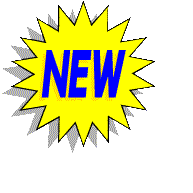 NOTE: *These can still be used as examples but are no longer covered in depth.
HOW WILL THE TOPICS BE TESTED?
FROM 2019 CED
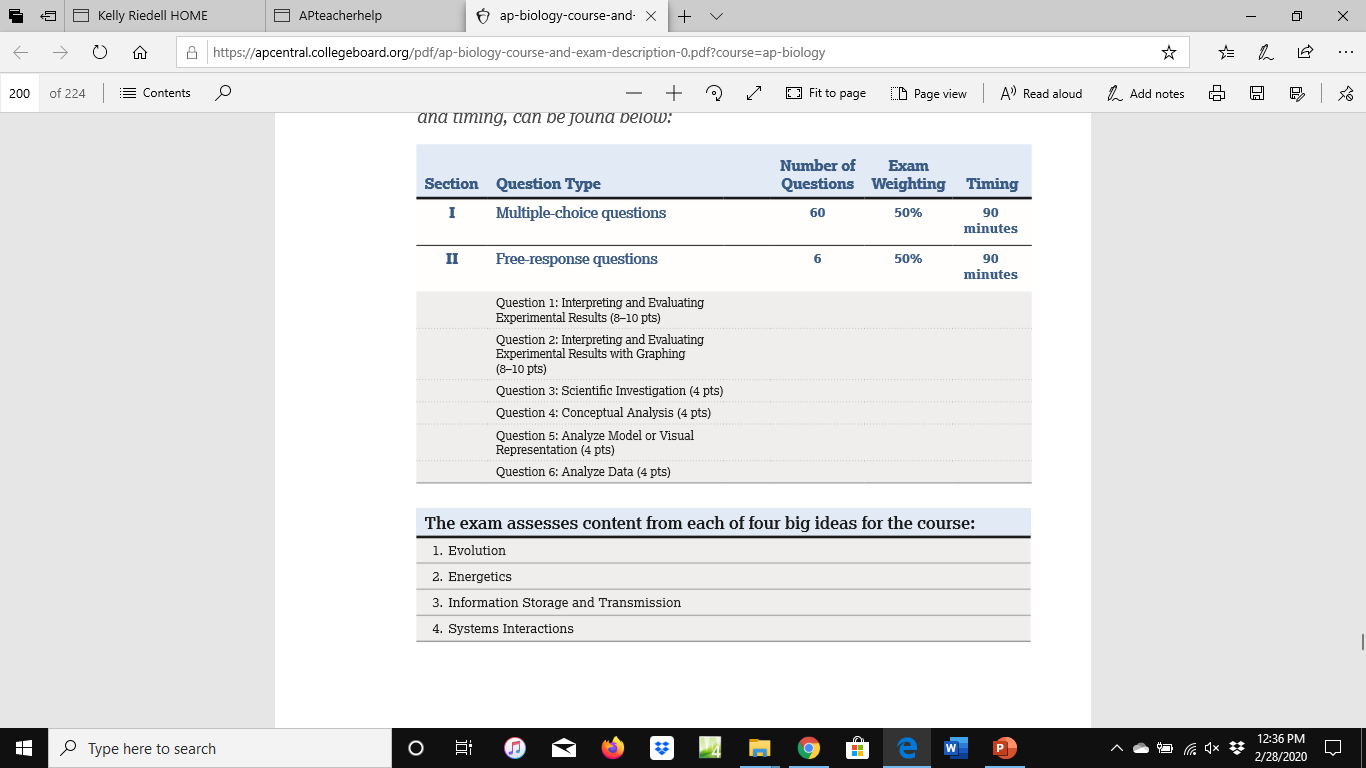 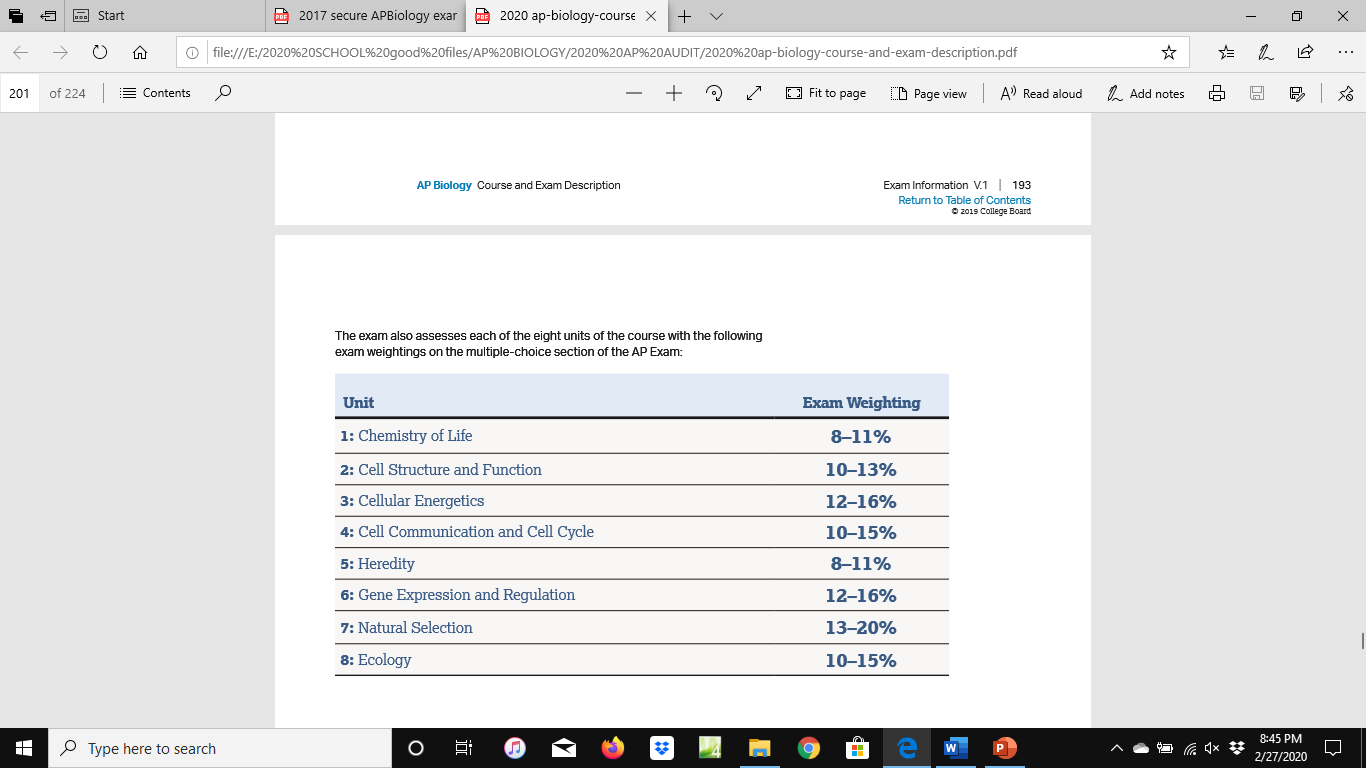 FROM 2019 CED
HOW WILL THE TOPICS BE TESTED?
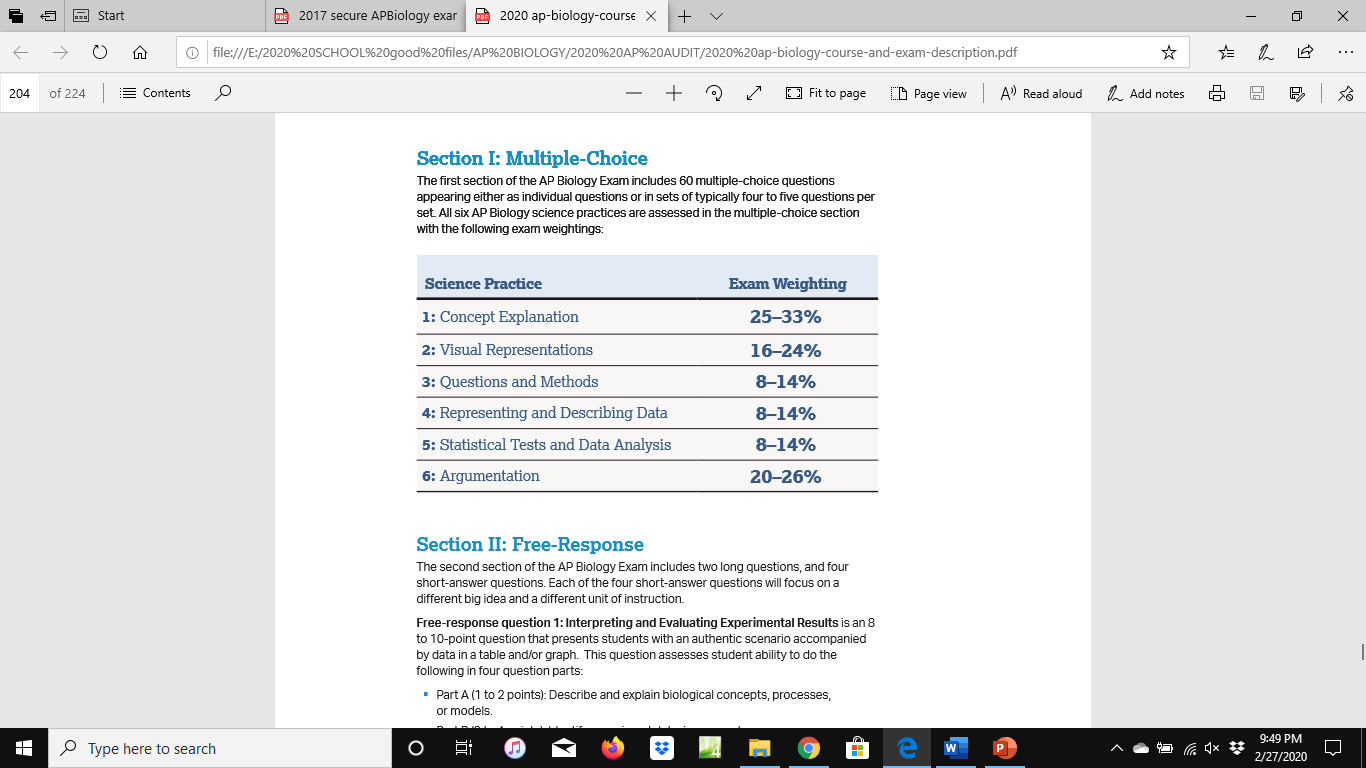 WHAT COULD BE ON THE EXAM????
EXPECT to see/interpret graphs inMC questions on the AP Biology Exam
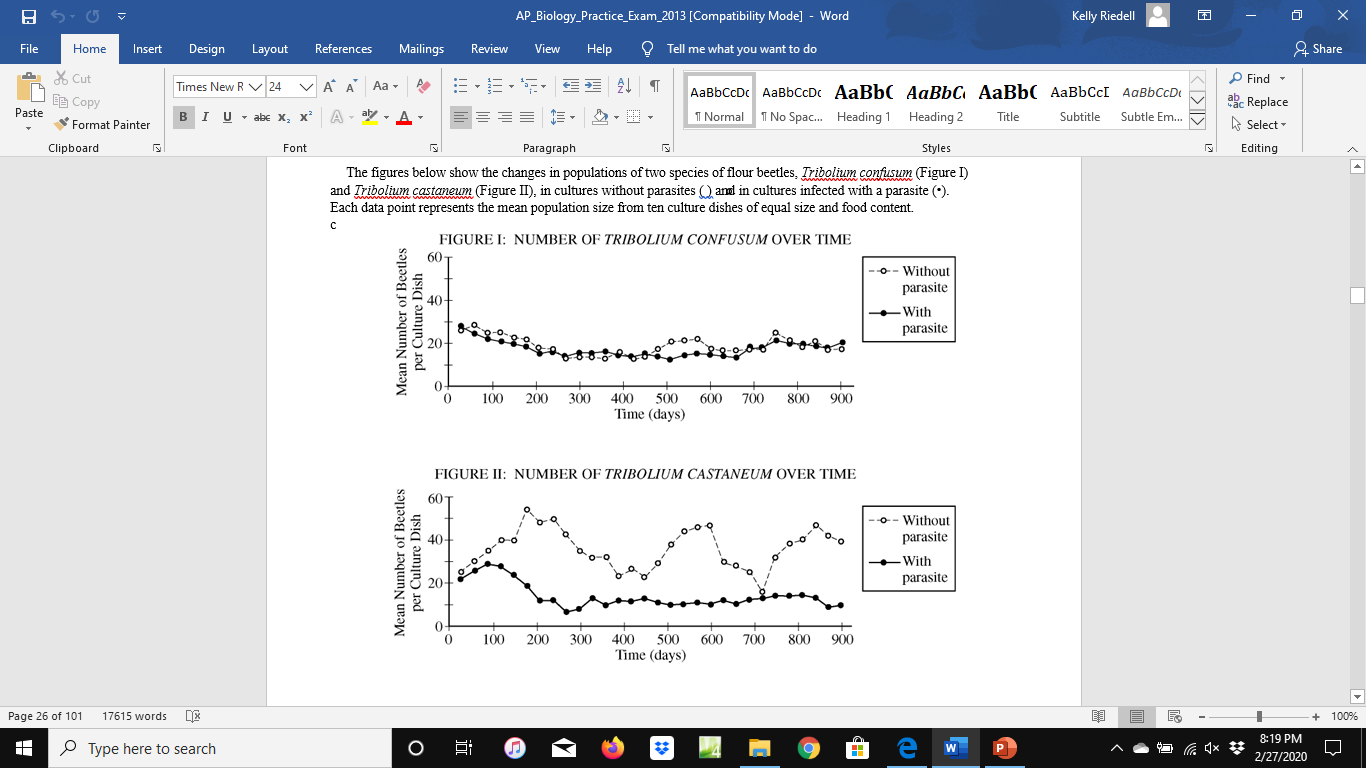 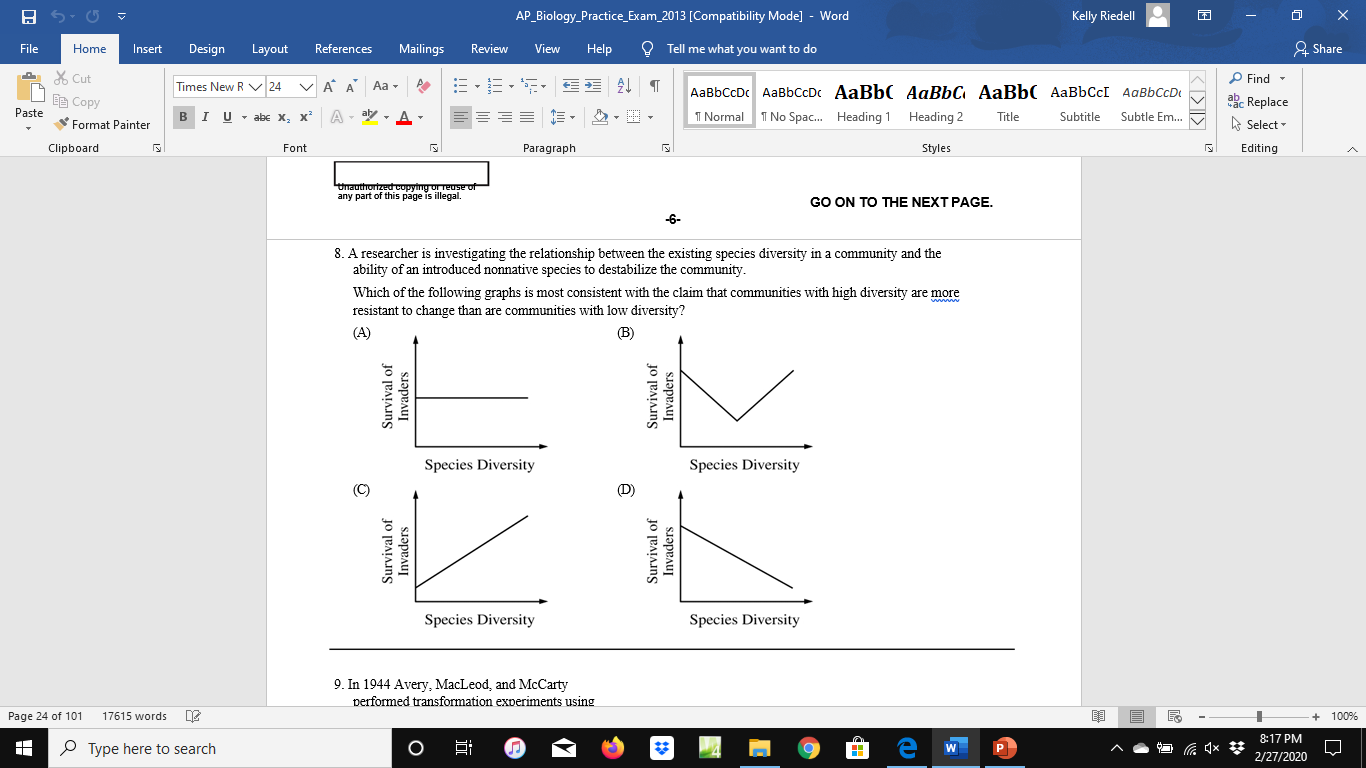 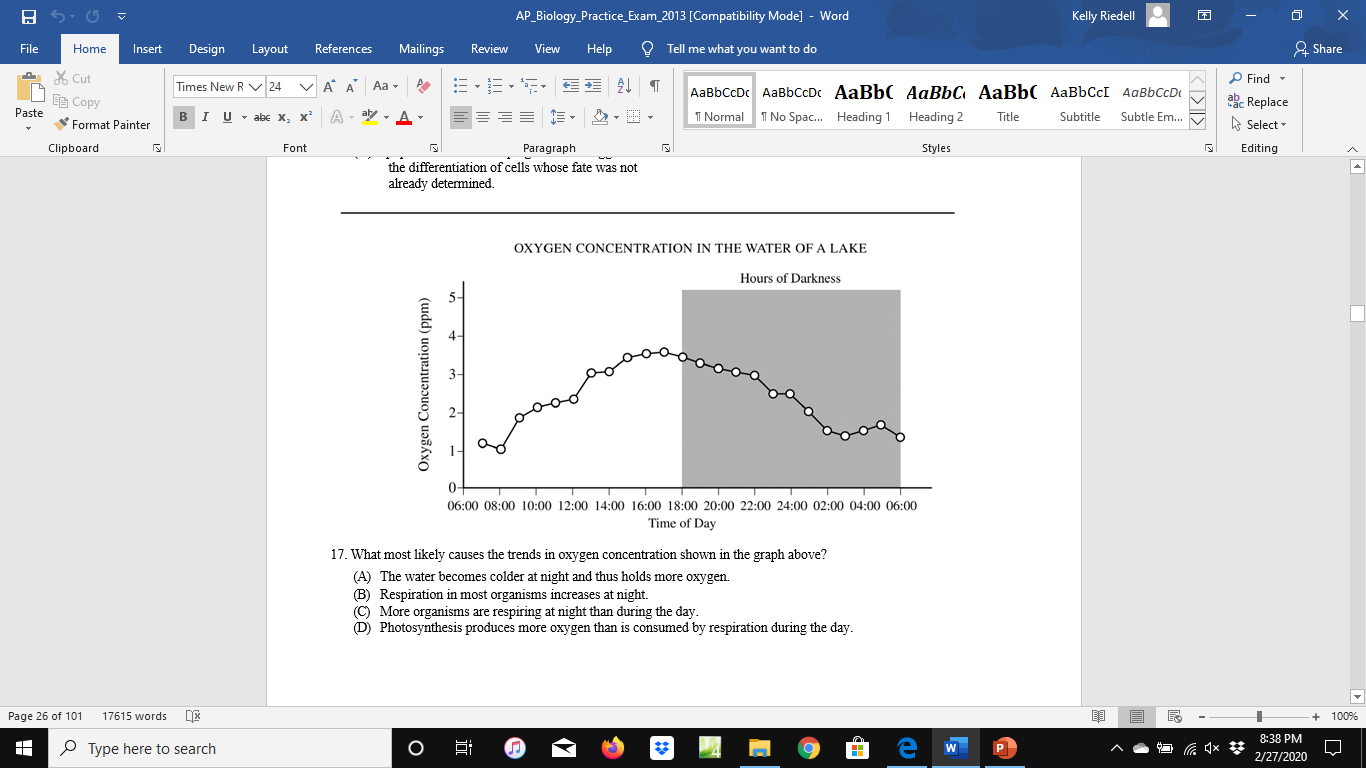 EXAMPLES OF TYPES OF QUESTIONS FROM PAST MC EXAMS:
Interpret data from graphs provided
Predict what a graph might look like
Provide explanations for biological phenomena shown in a graph
Graphs are from 2013 AP BIO released exam
NOTE: THESE are NOT SECURE TEST QUESTIONS
WHAT COULD BE ON THE EXAM?
FROM 2019 CED
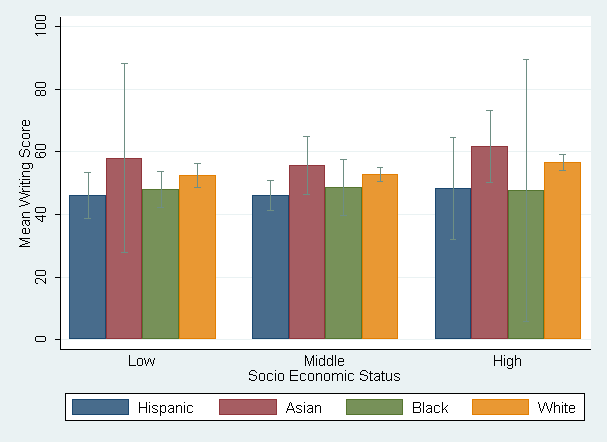 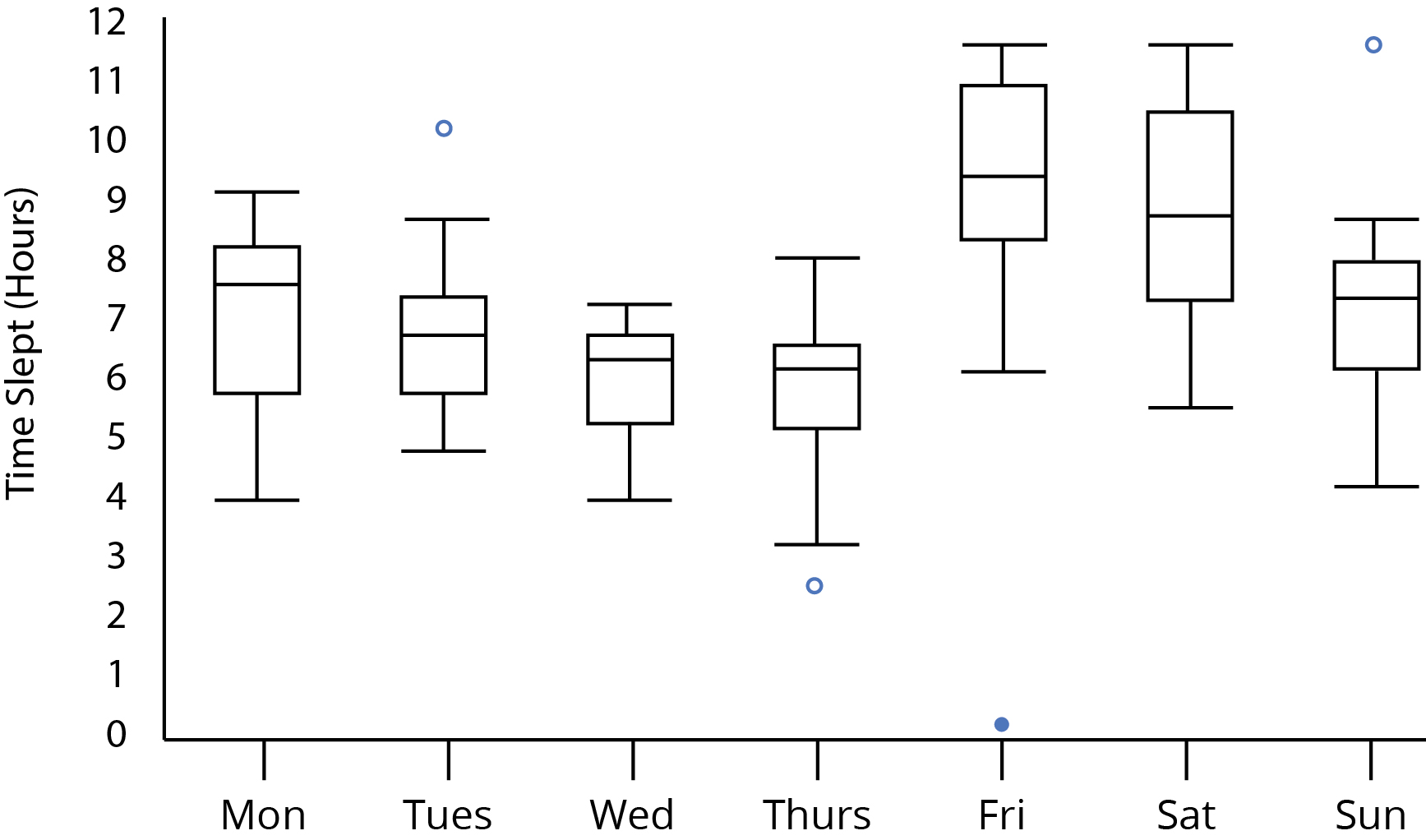 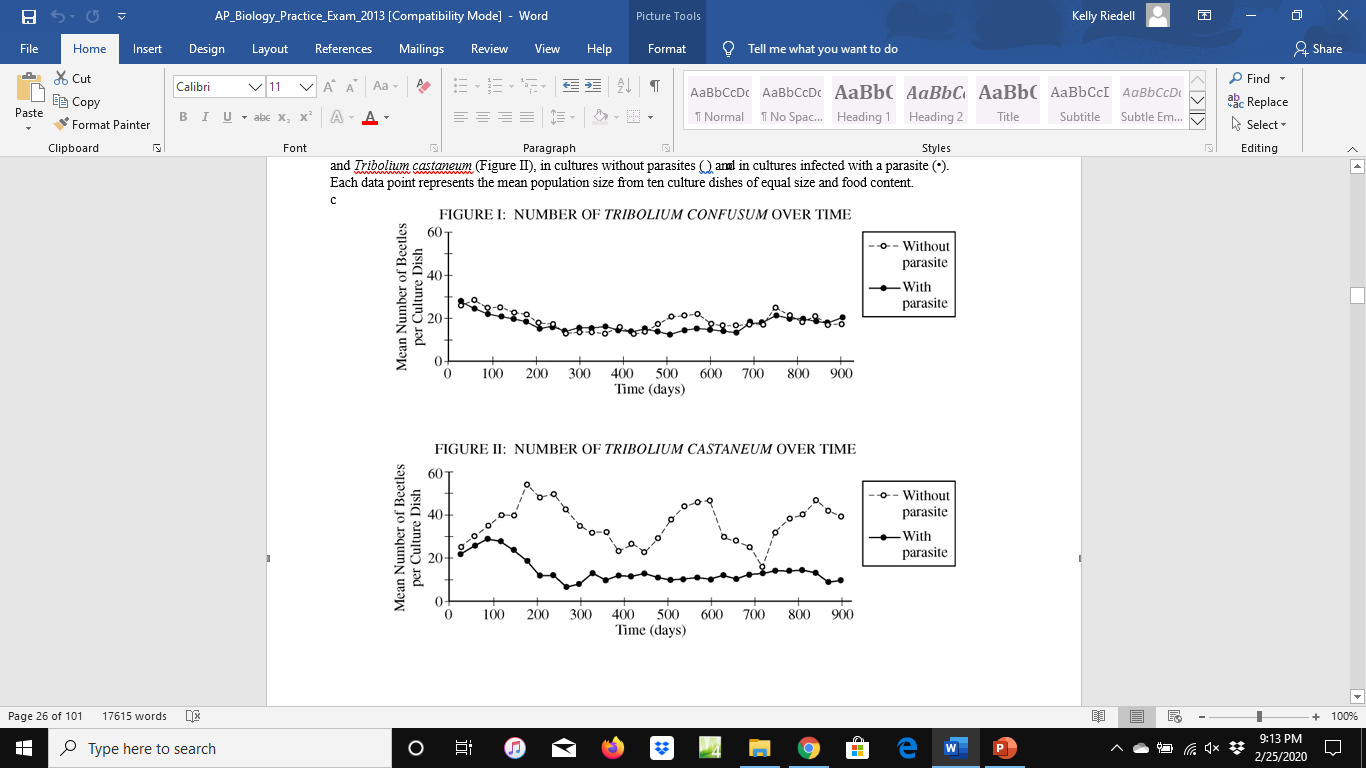 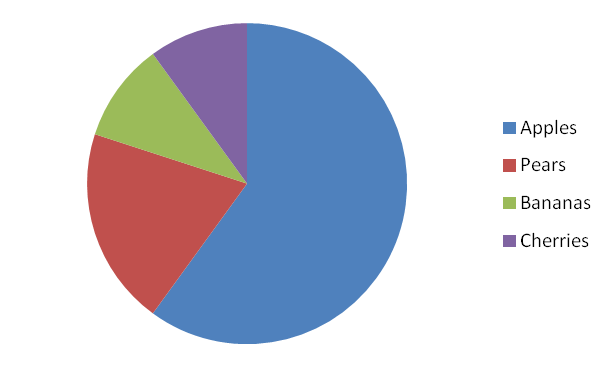 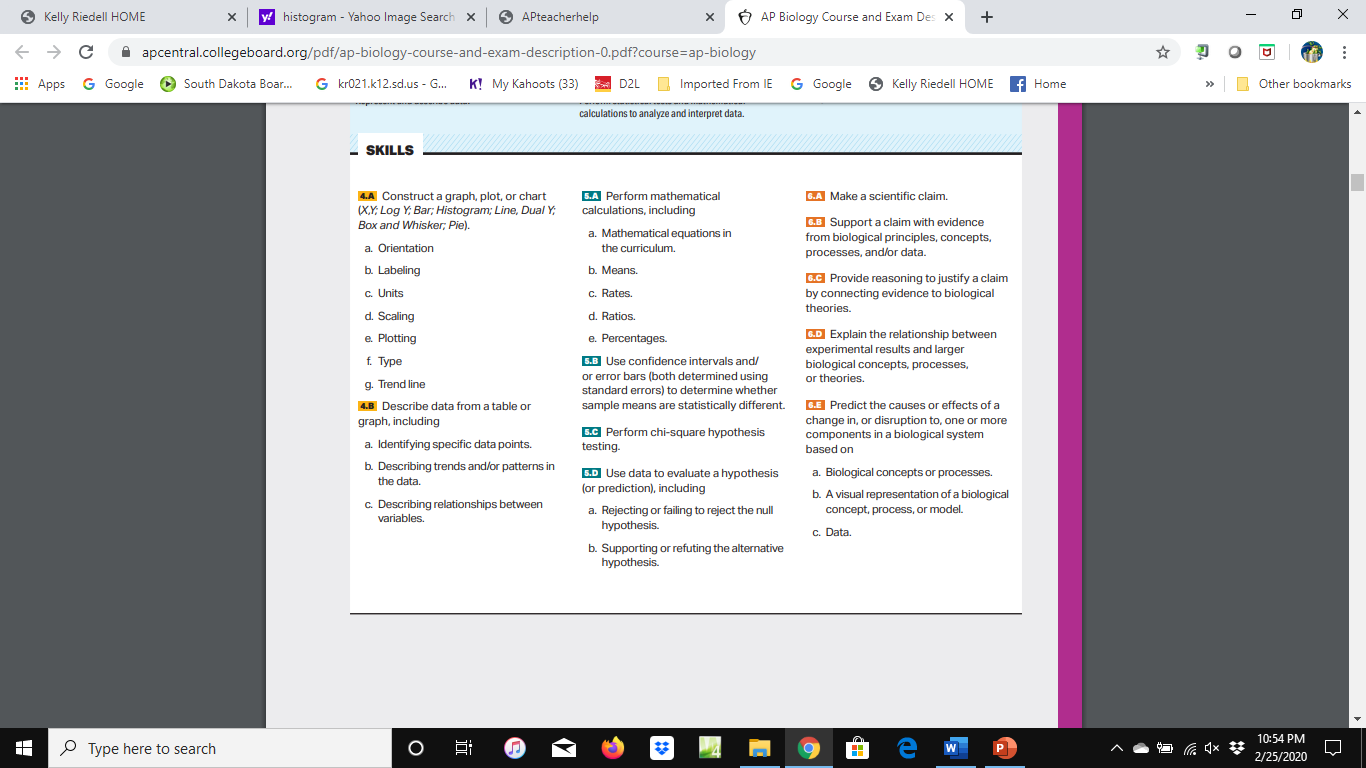 EXPECT to interpret/draw graphs in FRQs on the AP Biology Exam
Note: Graph titles have not earned points since the redesign in 2012,  but I have always told my students that graphs need a title as a good scientific practice.
Images from:
https://www.schoolsofkingedwardvi.co.uk/wp-content/uploads/2017/07/pie_chart.png
2013 AP Bio Released exam
https://plot.ly/static/img/literacy/boxplot/boxplotfig9.jpghttps://stats.idre.ucla.edu/wp-content/uploads/2016/02/barcap9.png
WHAT COULD BE ON THE EXAM?
You will be provided a copy of the      AP BIOLOGY Equations and Formulas Sheet on the Exam
More math and stats have been added in recent years.Assume you will see questions on the exam dealing with problems from the Equations and Formulas sheet
Standard deviation/SEM
Hardy-Weinberg
Water/solute potential
Chi-square
Population/growth rates
Simpson’s Diversity index
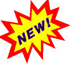 FROM 2019 CED
REVIEW THE SCIENCE PRACTICES
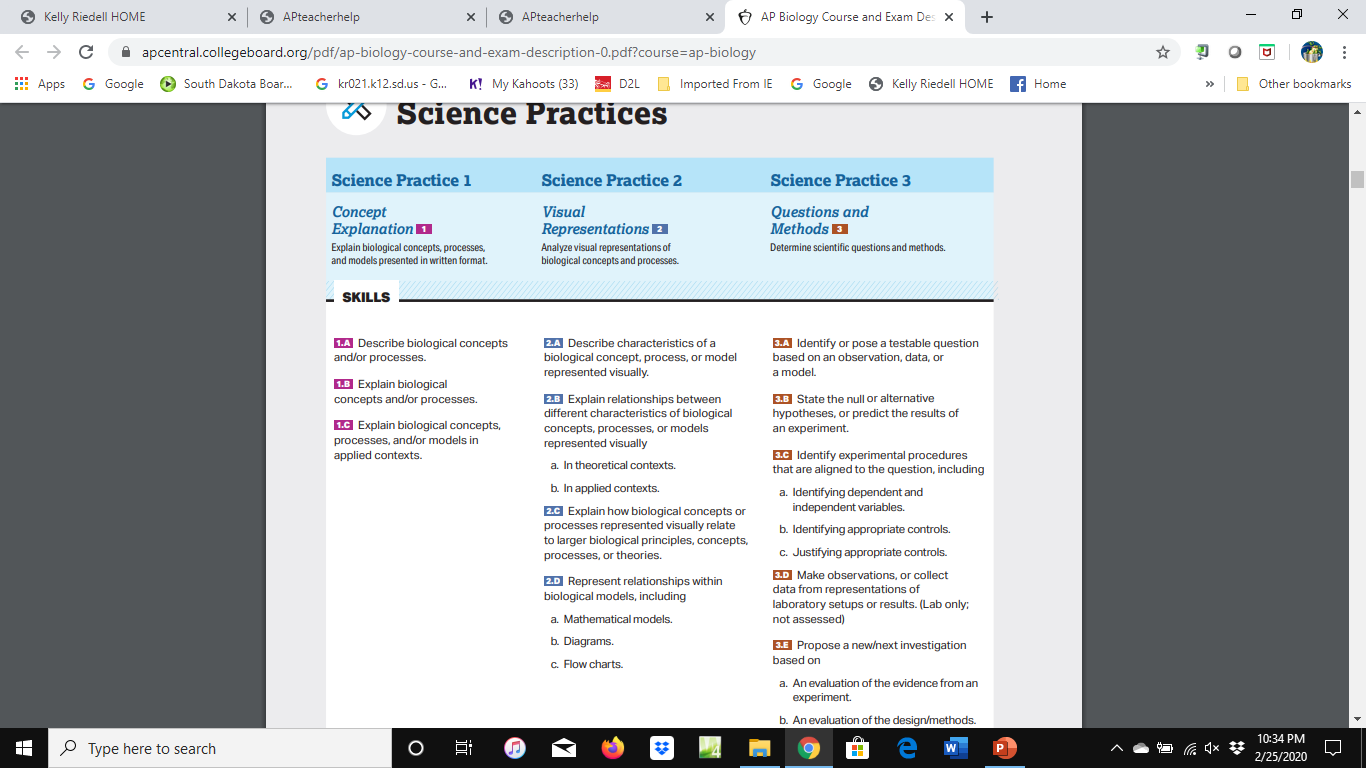 Exam questions are created by linking a science practice to one of the Essential Knowledge statements from the CED
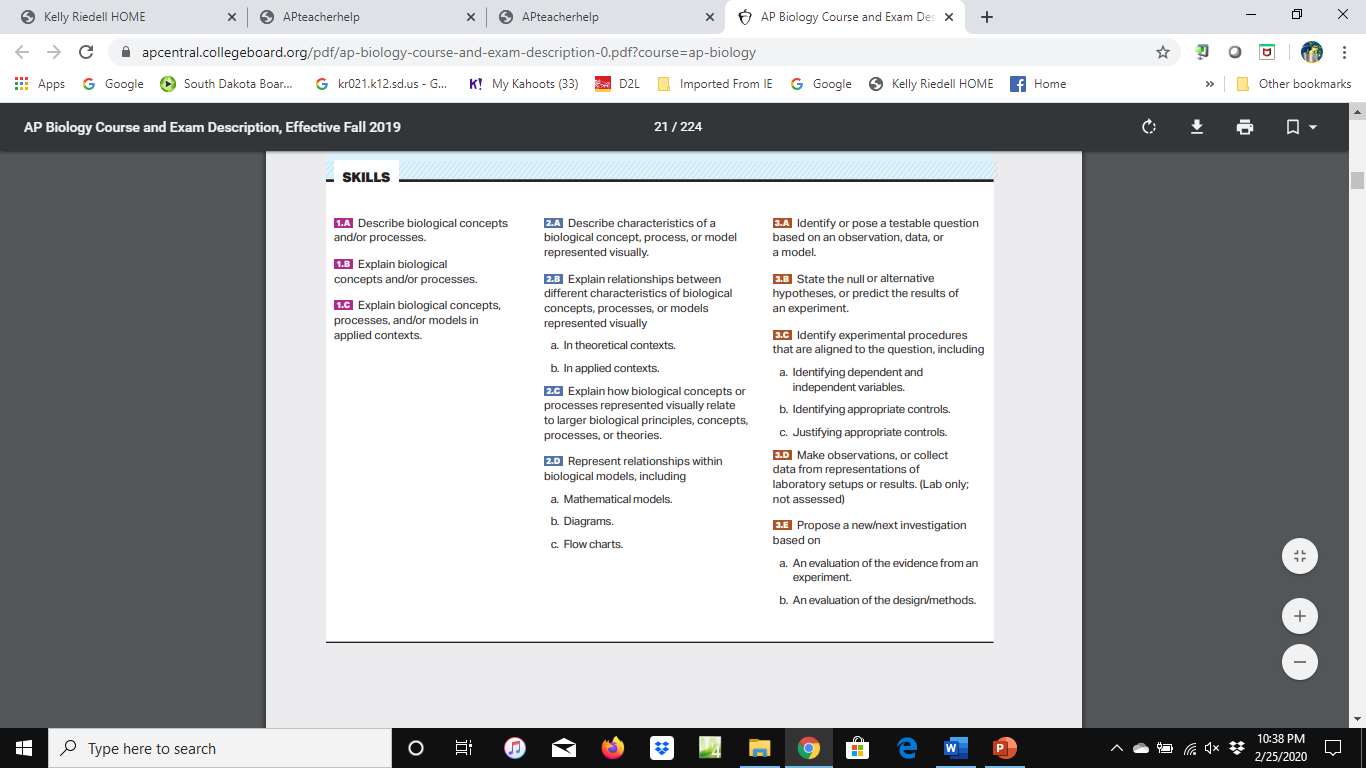 FROM 2019 CED
REVIEW THE SCIENCE PRACTICES
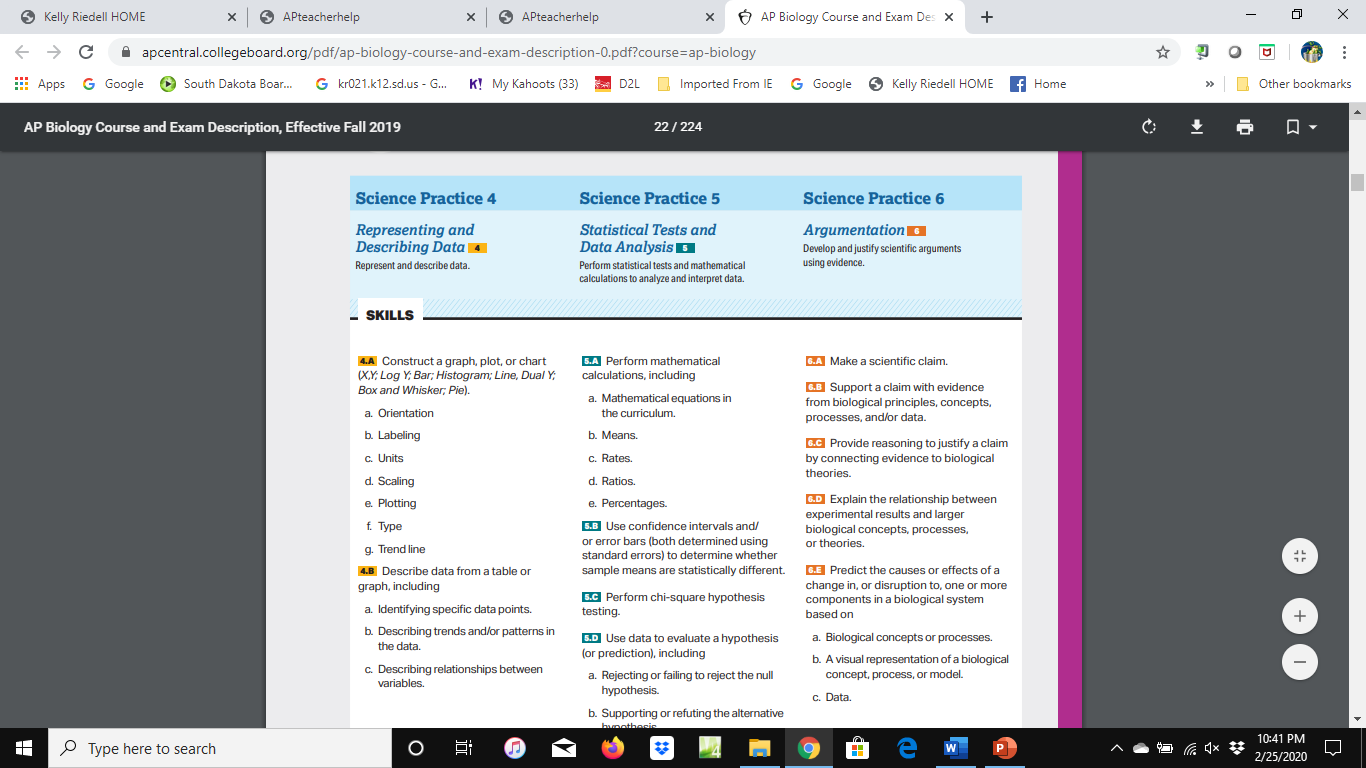 Can you do the things listed in the Science Practices?
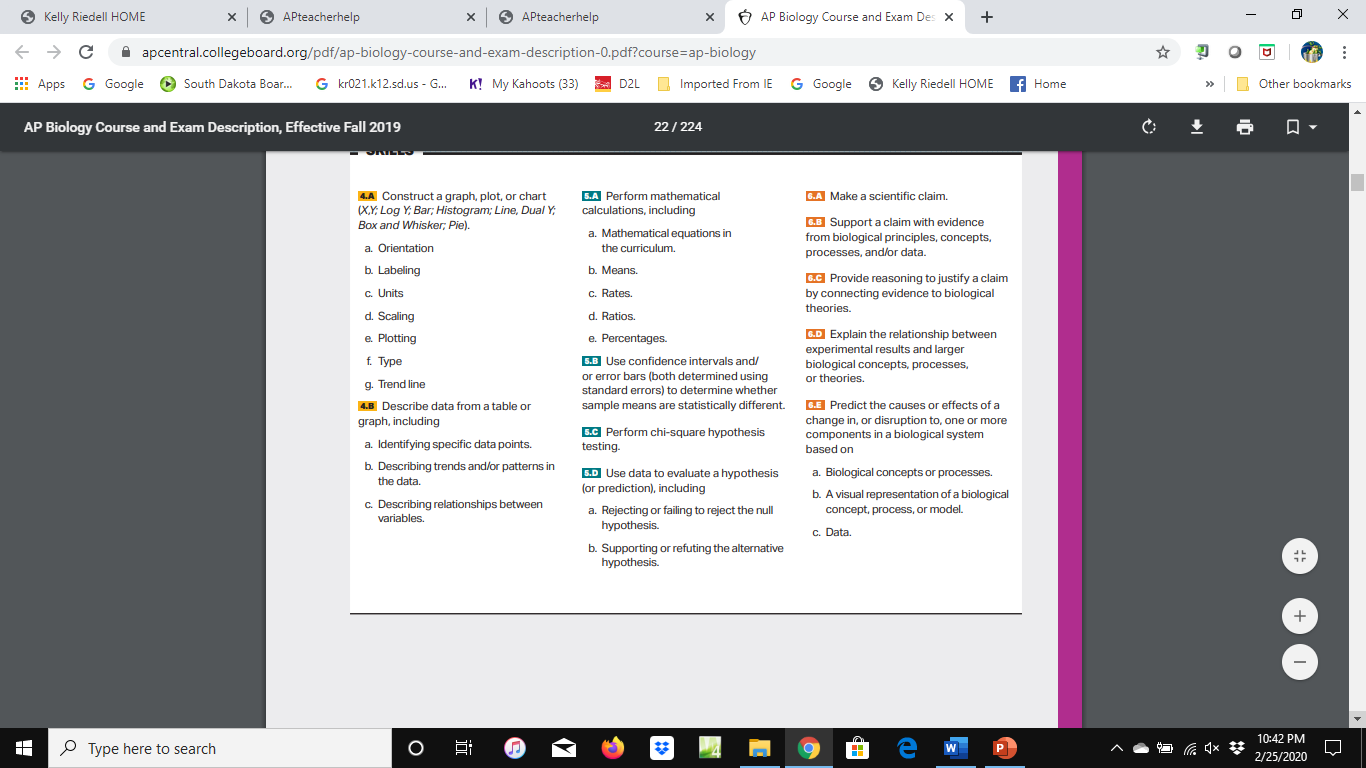 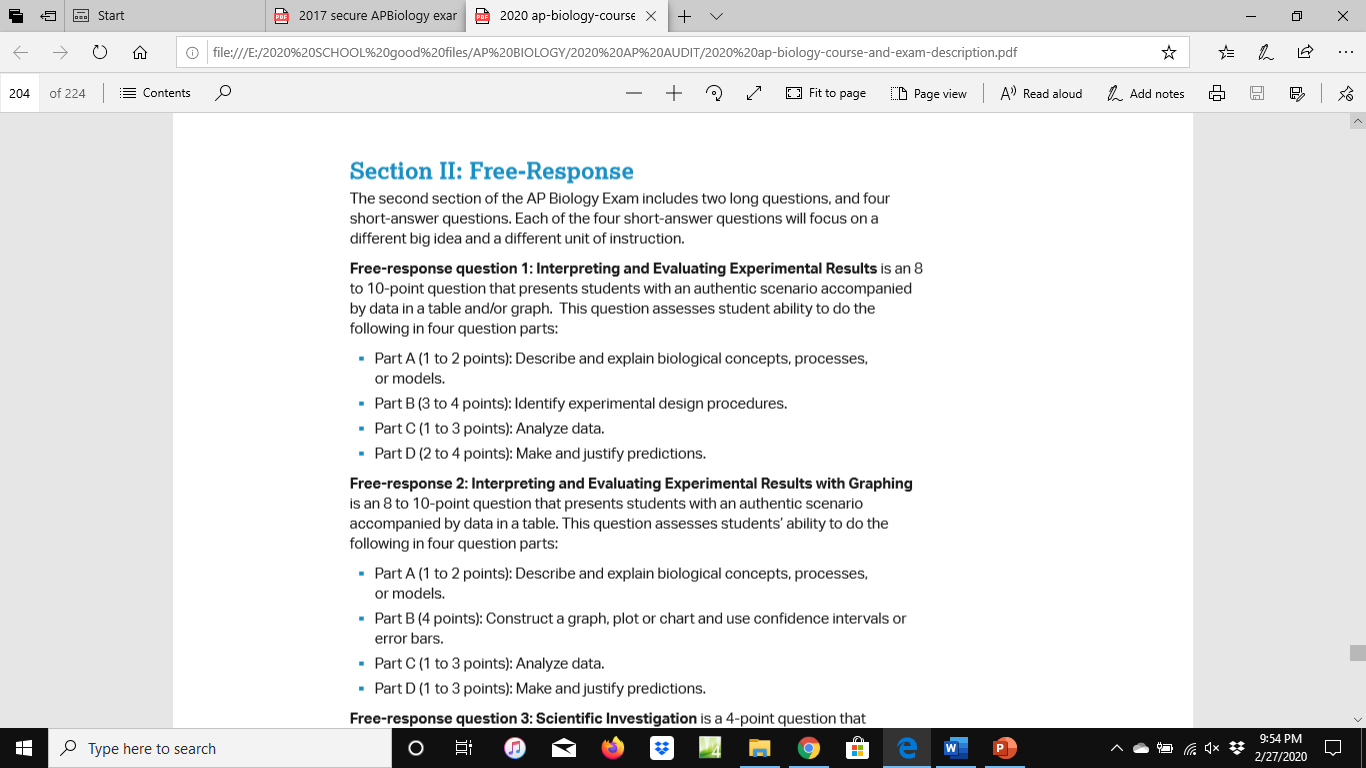 FROM 2019 CED
FROM 2019 CED
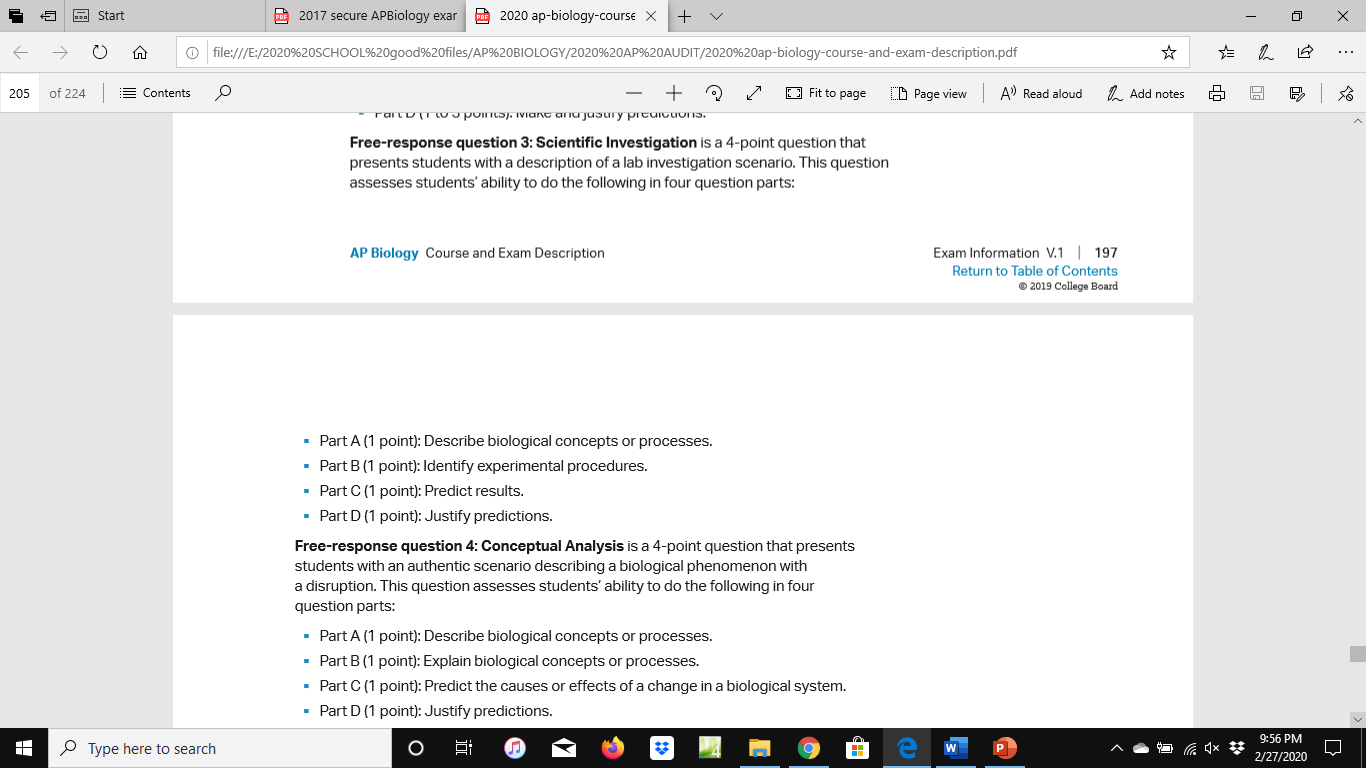 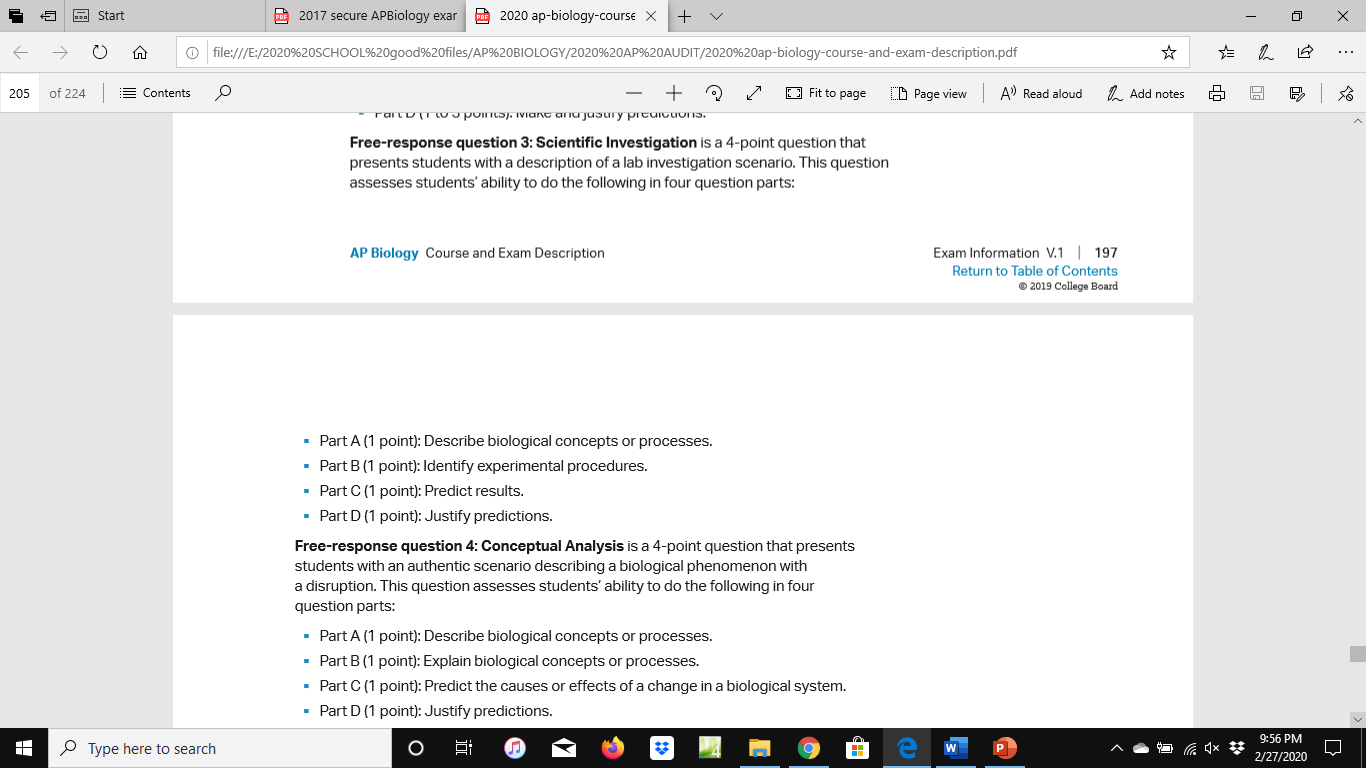 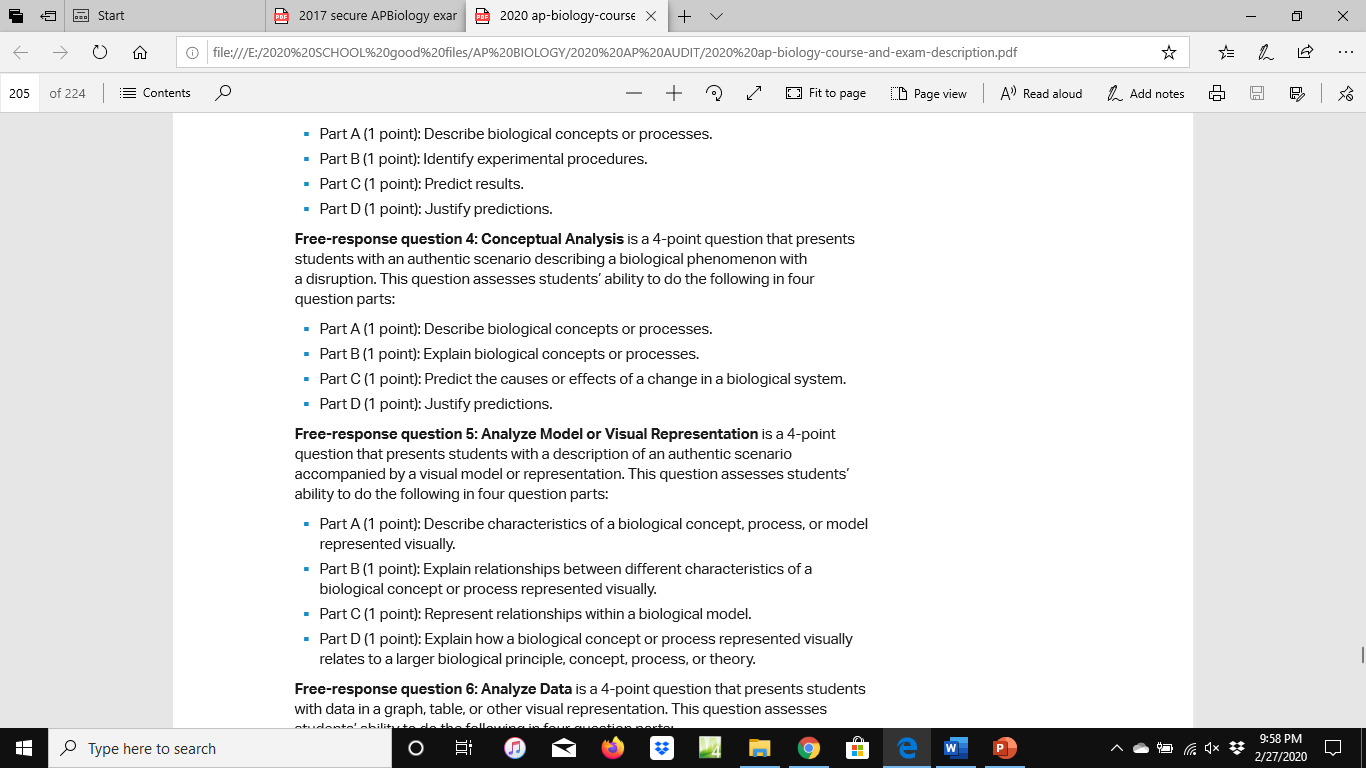 FROM 2019 CED
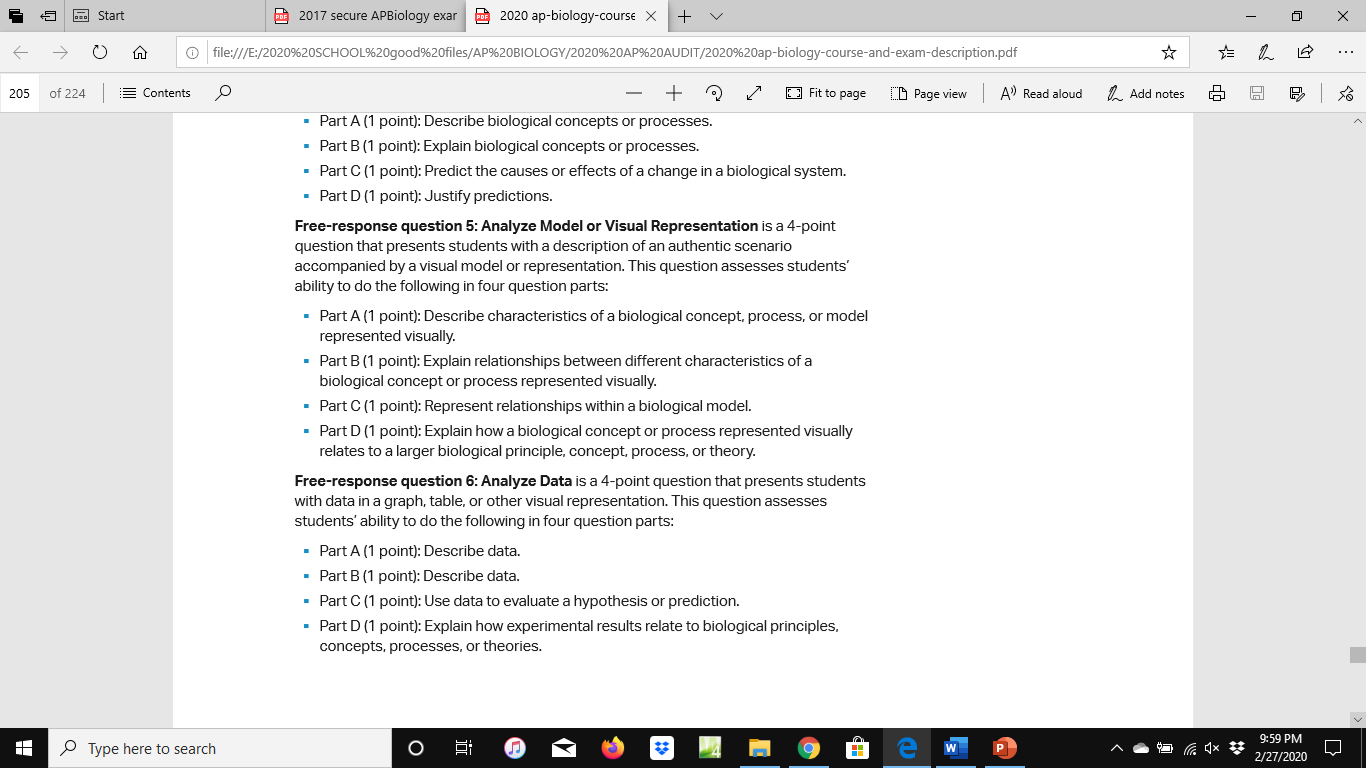 https://ucmp.berkeley.edu/fosrec/Filson.html
2019 AP BIO CED
http://classconnection.s3.amazonaws.com/544/flashcards/666544/png/osmosis1315238070090.png
WHAT COULD BE ON THE EXAM???????
I DON’T CLAIM ANY INSIDER INFO BUT JUST BASED ON MY PAST EXPERIENCE AS AN AP BIOLOGY TEACHER, I BELIEVE THE FOLLOWING TOPICS HAVE APPEARED MORE THAN FREQUENTLY ON PAST AP EXAMS AND ARE ALSO REPRESENTED IN THE 2019 CED SAMPLE QUESTIONS
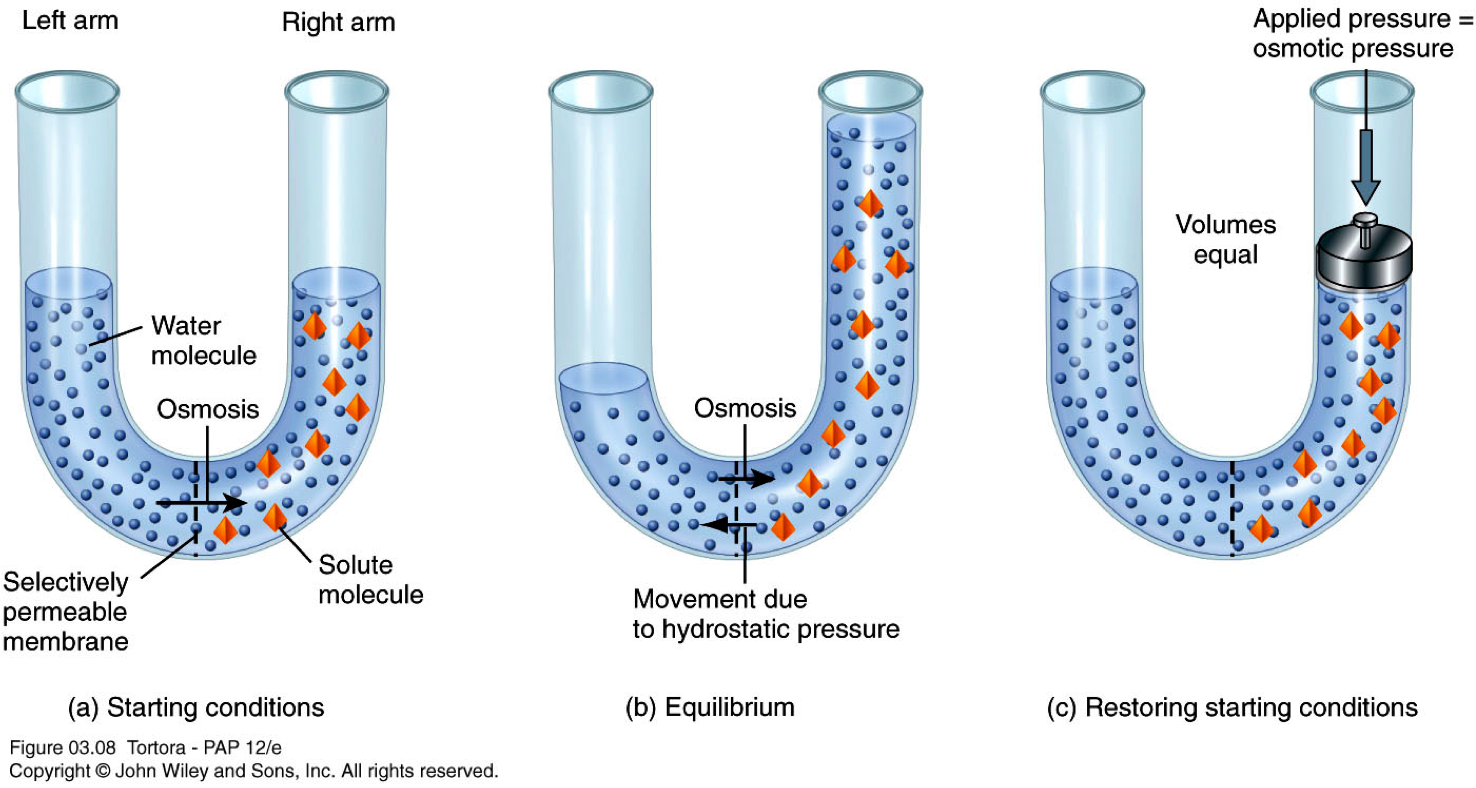 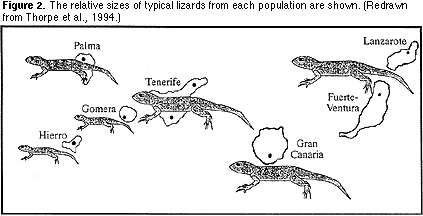 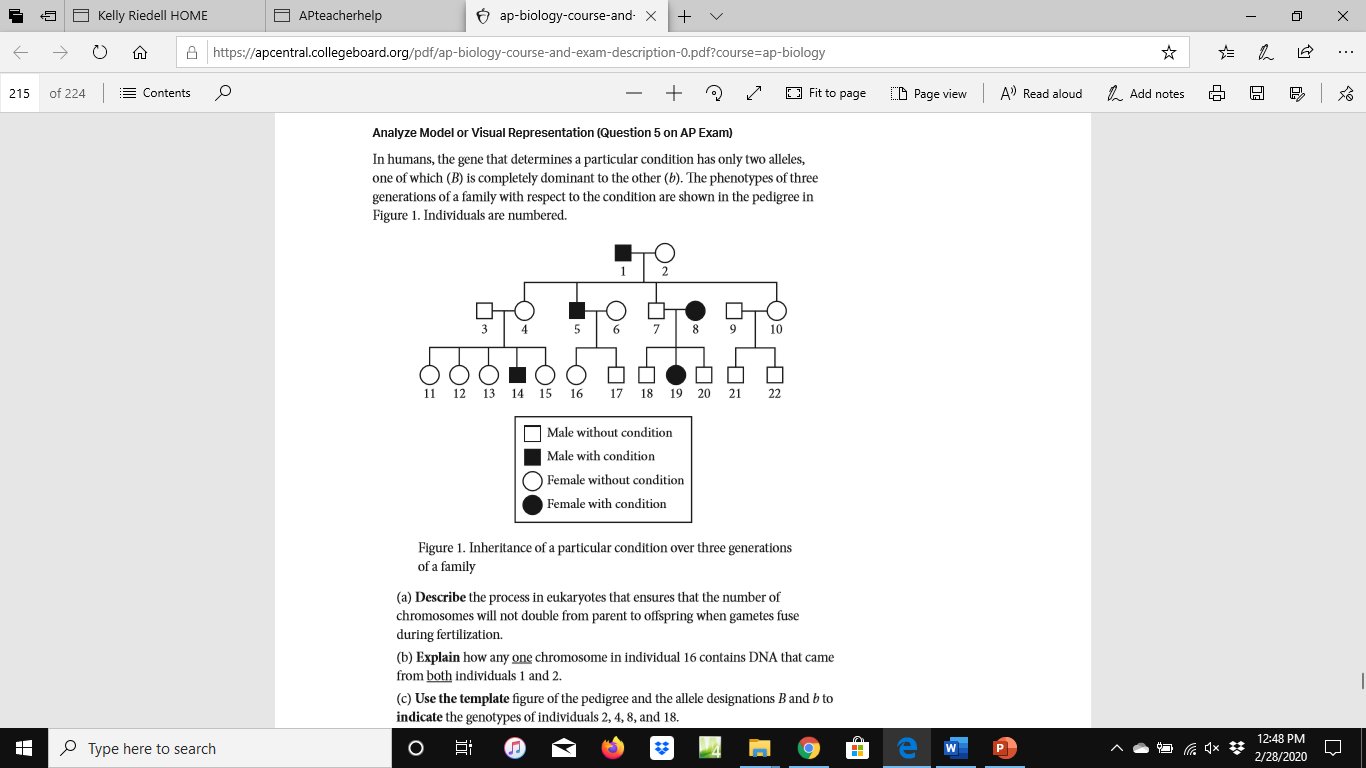 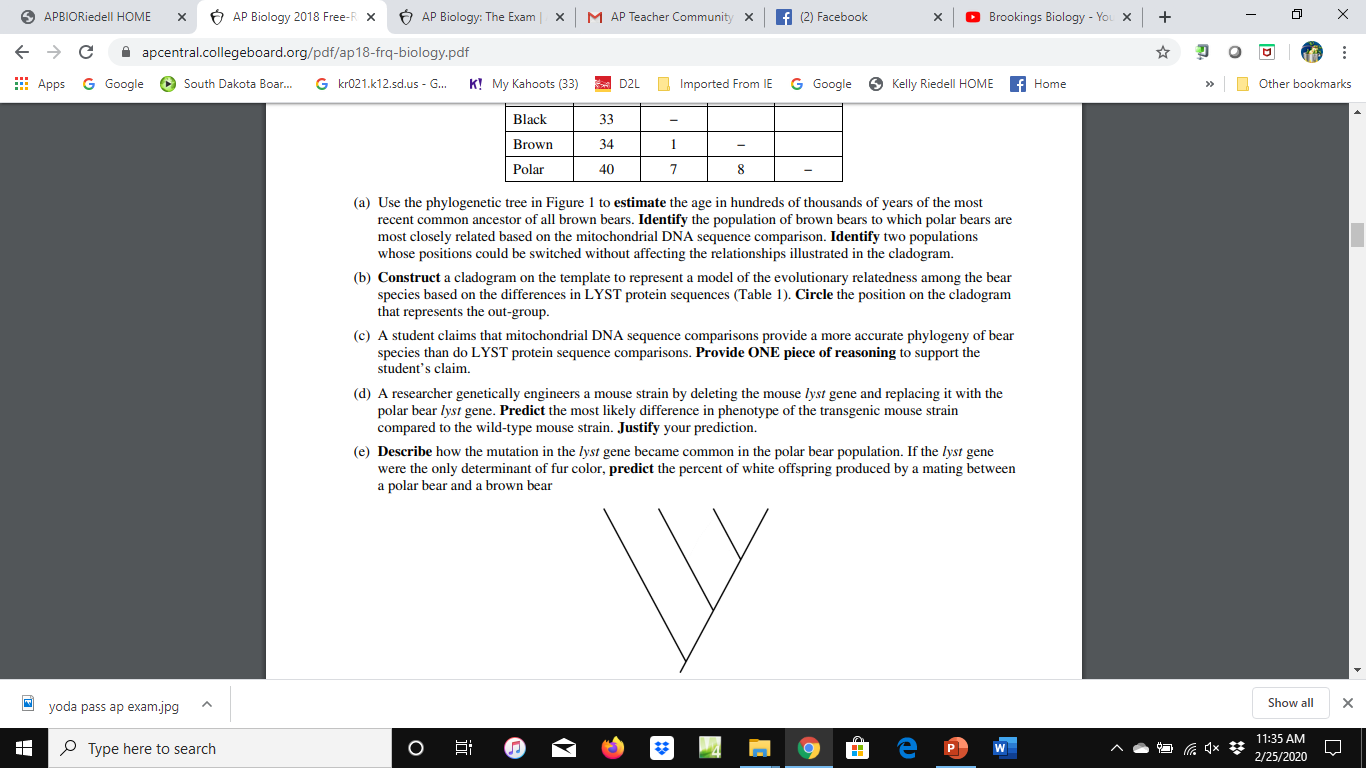 Draw/Interpret CLADOGRAMS
Analyze PEDIGREES to predict inheritance patterns
HYPOTONIC/HYPERTONIC relationships in real world situations
EVOLUTION, EVOLUTION, EVOLUTION!
NOTE: Images are NOT from SECURE TEST QUESTIONS
https://giphy.com/gifs/slingtv-nba-espn-playoffs-VdMp5LwjHZG7aELxvL
LASTLY > > >
DON’T TEAR ANY PAGES OUT OF THE EXAM BOOKLET !!!
   IT CAN VOID YOUR EXAM
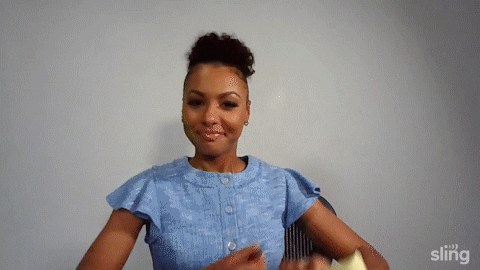 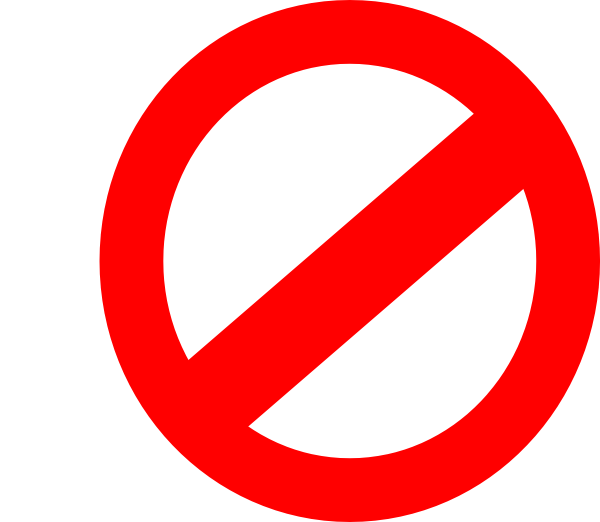 AFTER THE EXAM THERE WILL BE LOTS OF COMMENTS, MEMES, IMAGES FROM/ABOUT CONTENT FROM THE EXAM POSTED ON SOCIAL MEDIA.
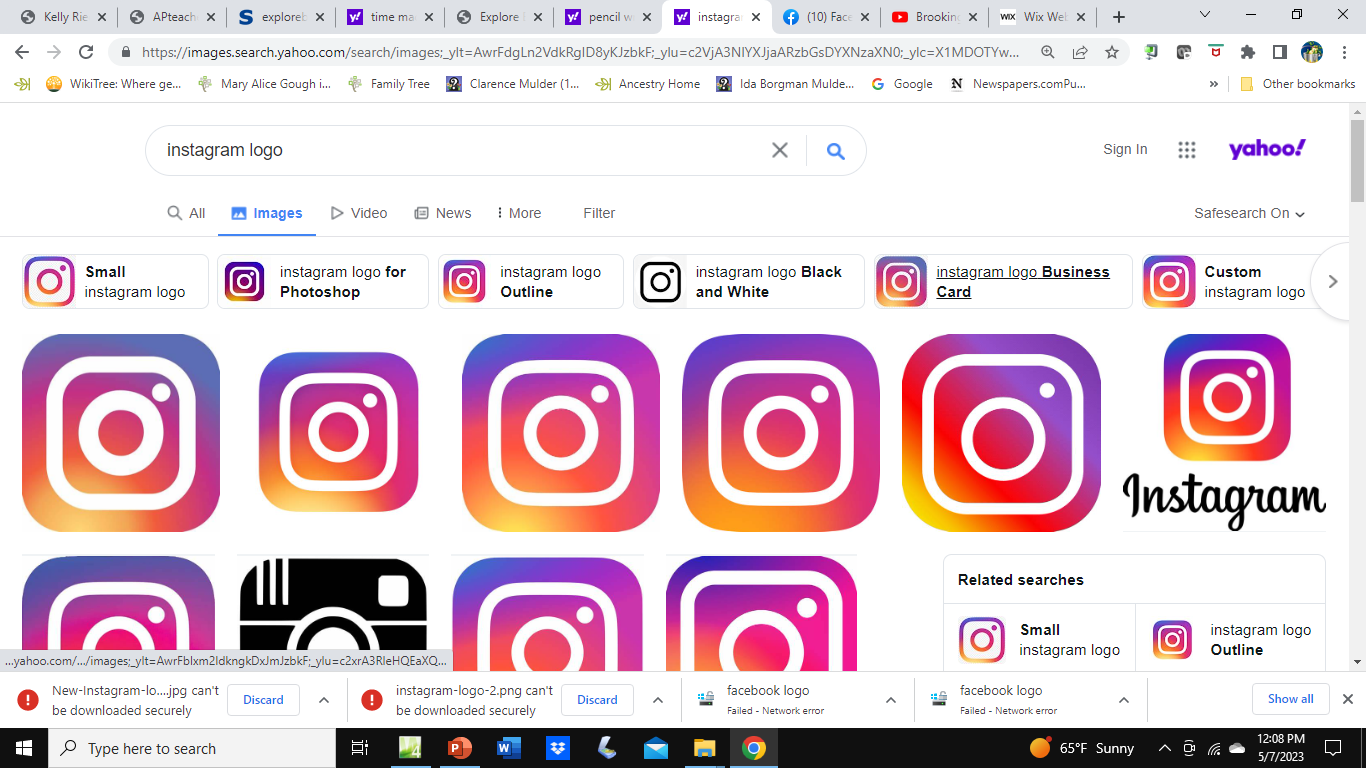 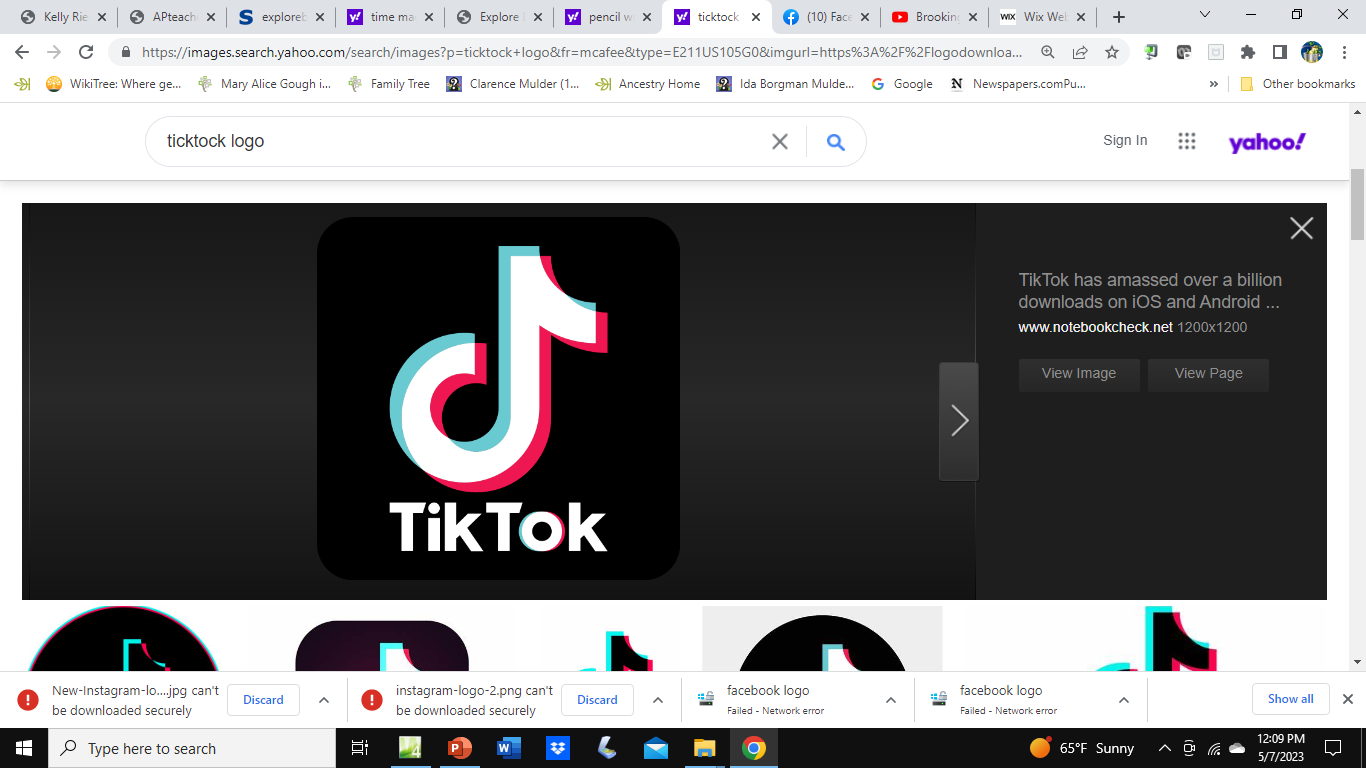 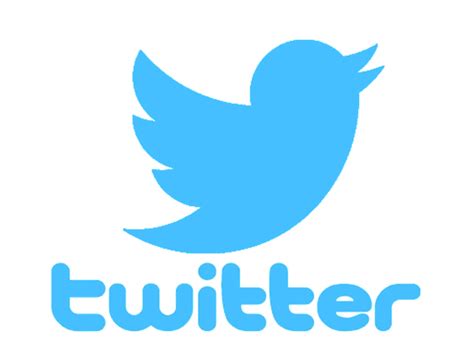 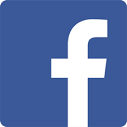 THE COLLEGE BOARD IS WATCHING!! DON’T POST ANYTHING ABOUT THE EXAM!  IT CAN VOID YOUR EXAM
START STUDYING EARLY!This is not a test where cramming a couple of days before works!

MAKE A STUDY PLAN IF YOU ARE TAKING MULTIPLE AP EXAMS!
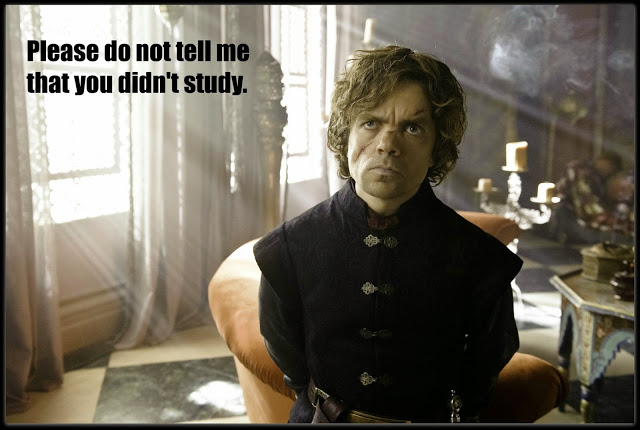 https://4.bp.blogspot.com/-c4S-oBYcfyw/VxubmHJk7OI/AAAAAAACGeQ/gHyZ8_XMkM8D_GApOHirX5w6GqUQ_yduwCLcB/s1600/tyrion-meme-final.jpg
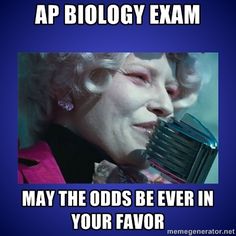 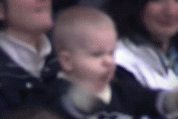 FIRE UP ! ! ! !
INSPIRATIONAL VIDEO
EXAM PREP LINKS
GOOD LUCK!
* Info at beginning is from old format
https://i.pinimg.com/736x/f3/7a/0c/f37a0c58955aebc2aabb434d24c98354--broadway-quotes-movie-quotes.jpg